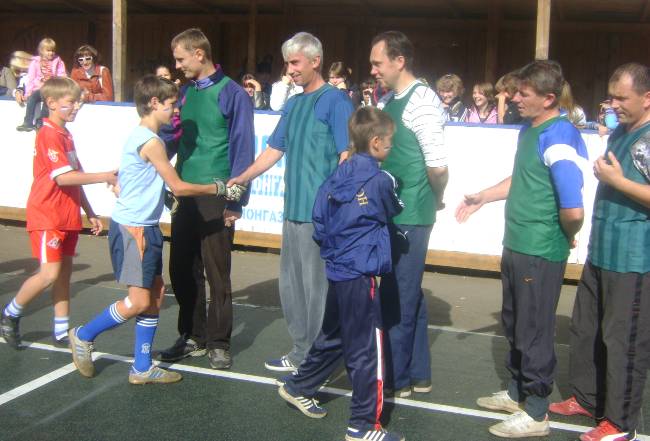 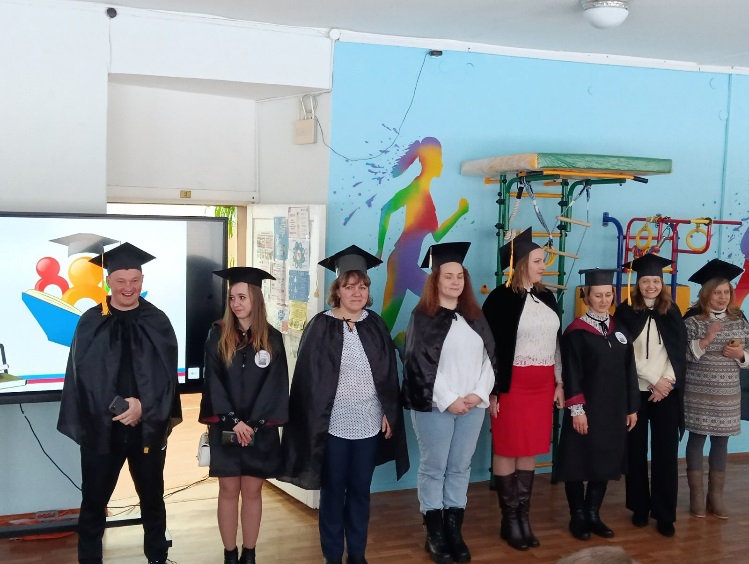 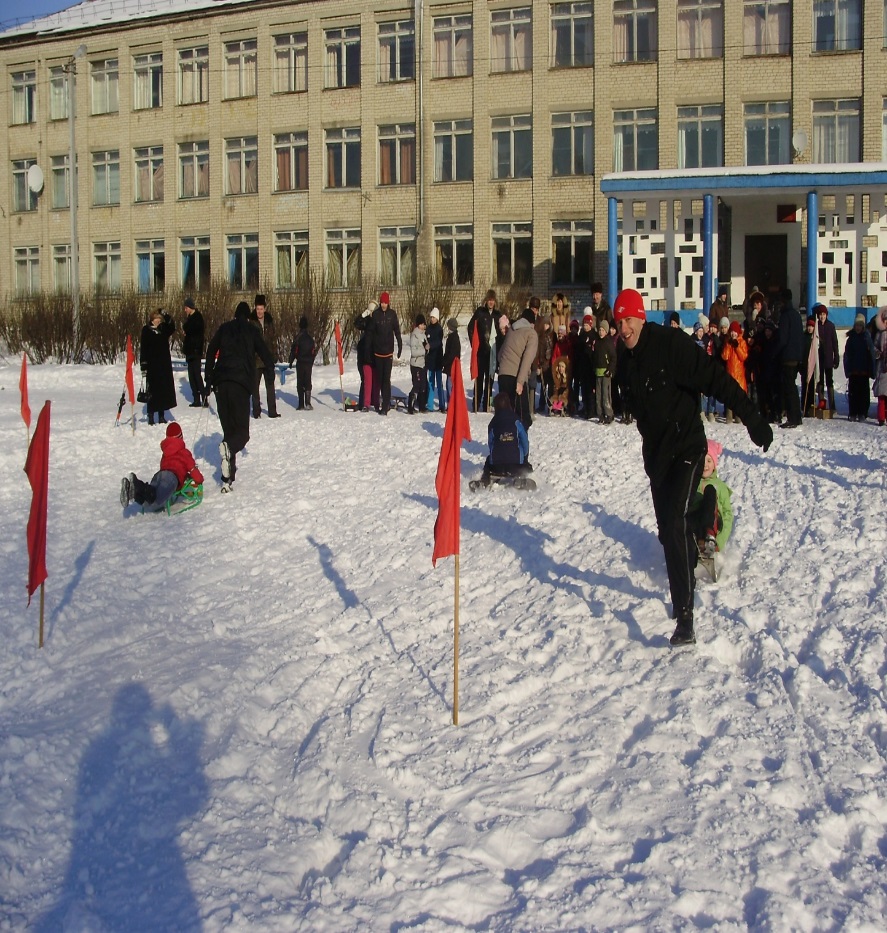 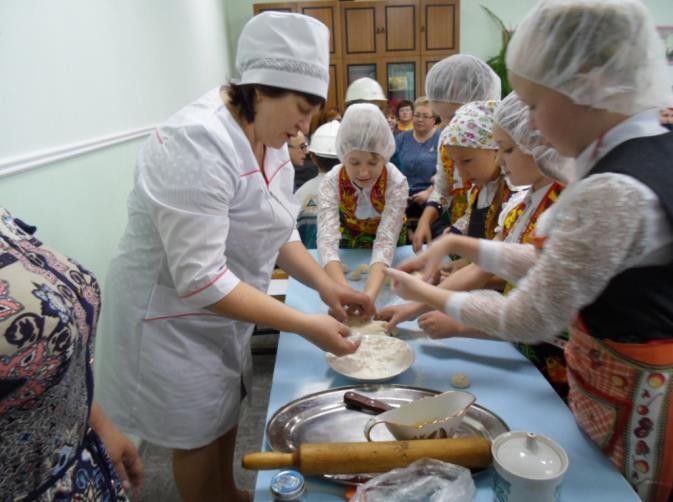 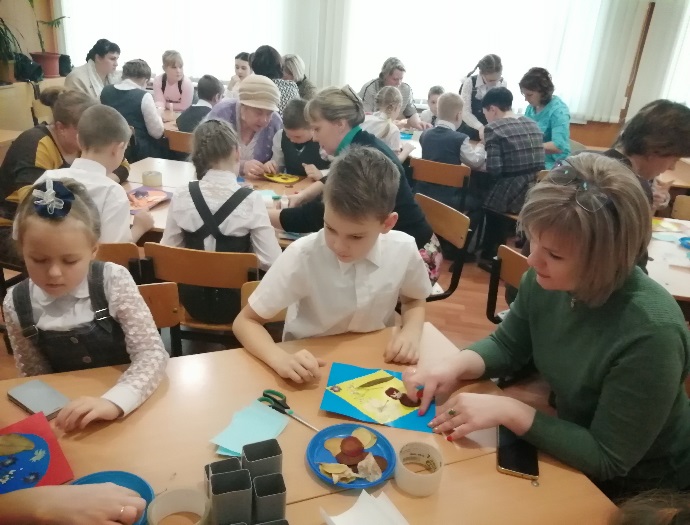 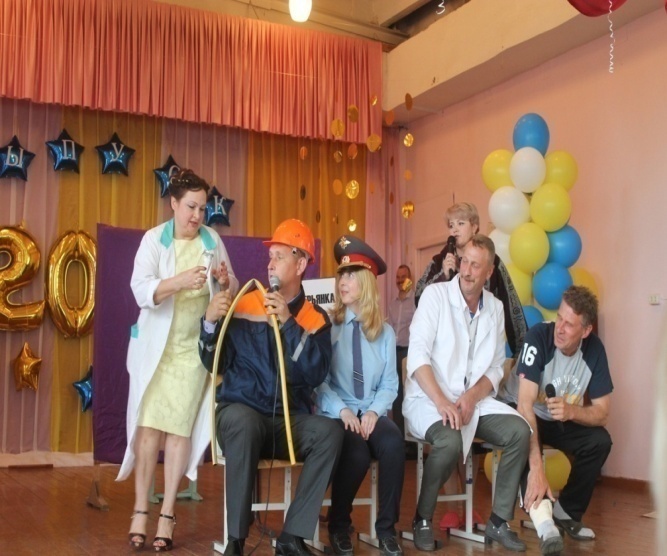 Профилактика  школьной неуспешности  учащихся путём взаимодействия  с  родителями
Неудовлетворительное качество взаимодействия с родителями обучающихся
Семинар "Профилактика школьной неуспешности учащихся путём взаимодействия с родителями"
ПРИЧИНЫ ШКОЛЬНОЙ НЕУСПЕШНОСТИ, ФАКТОРЫ негативного влияния
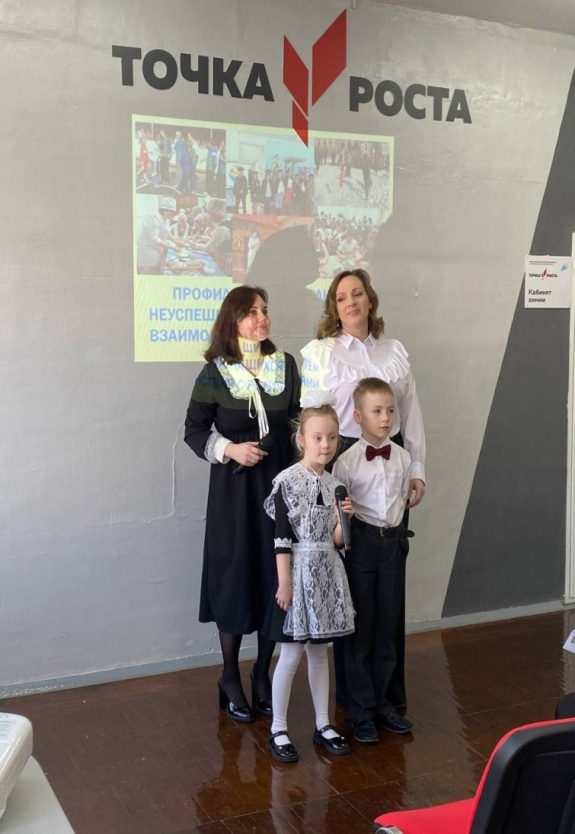 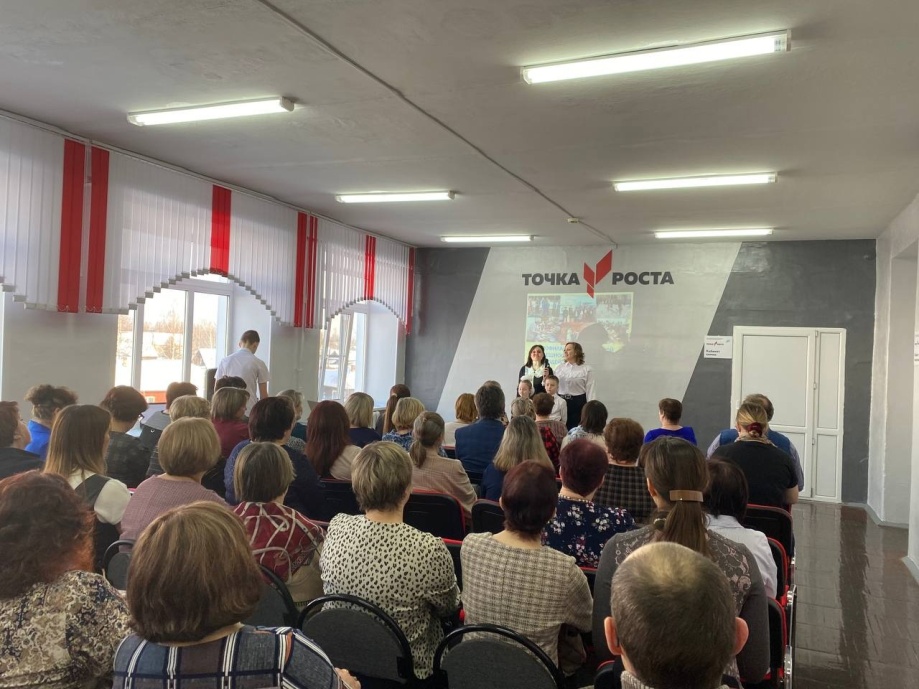 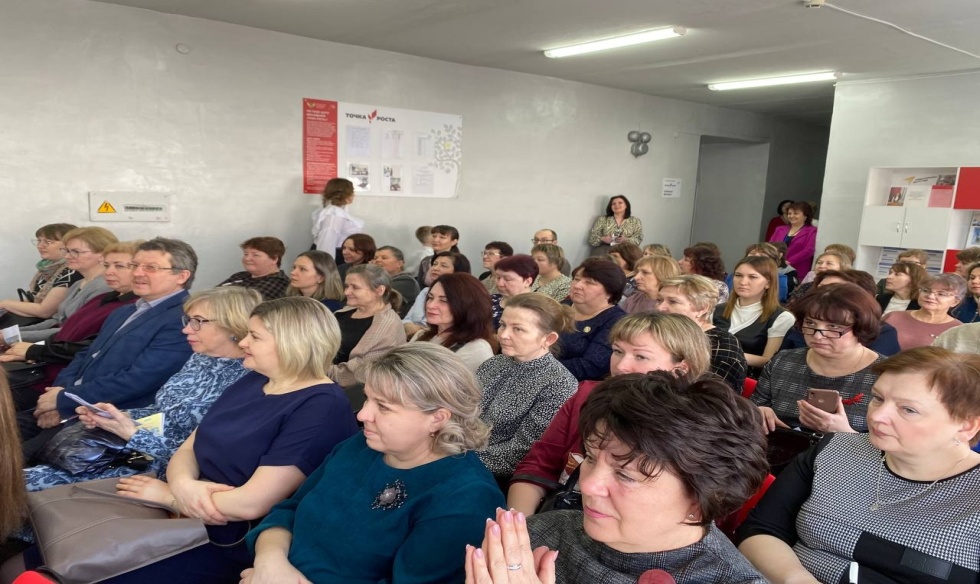 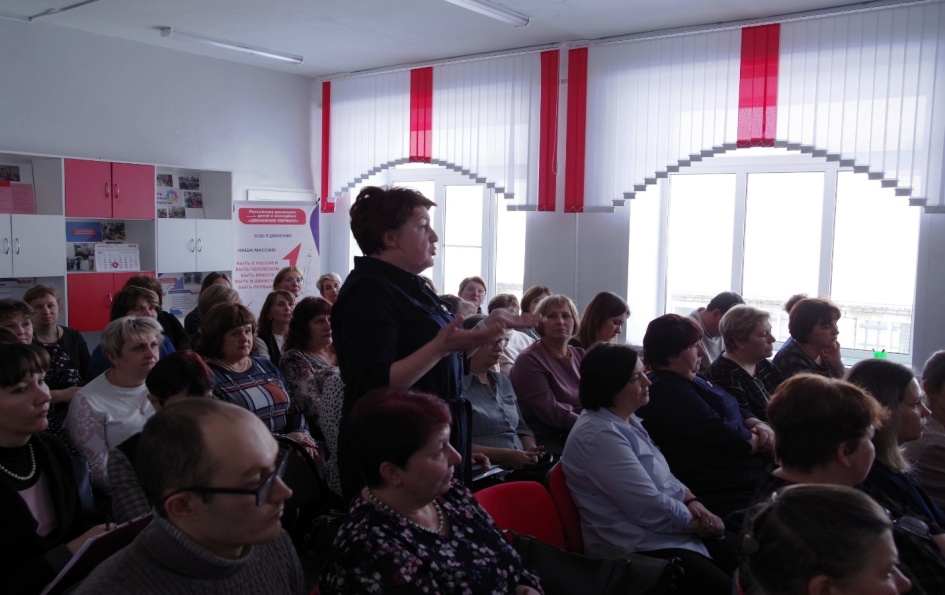 Урок  географии 7 класс
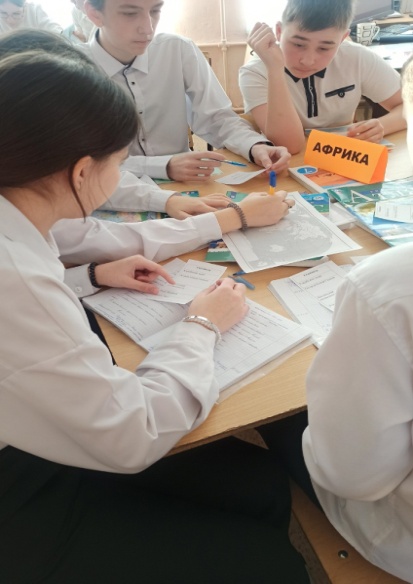 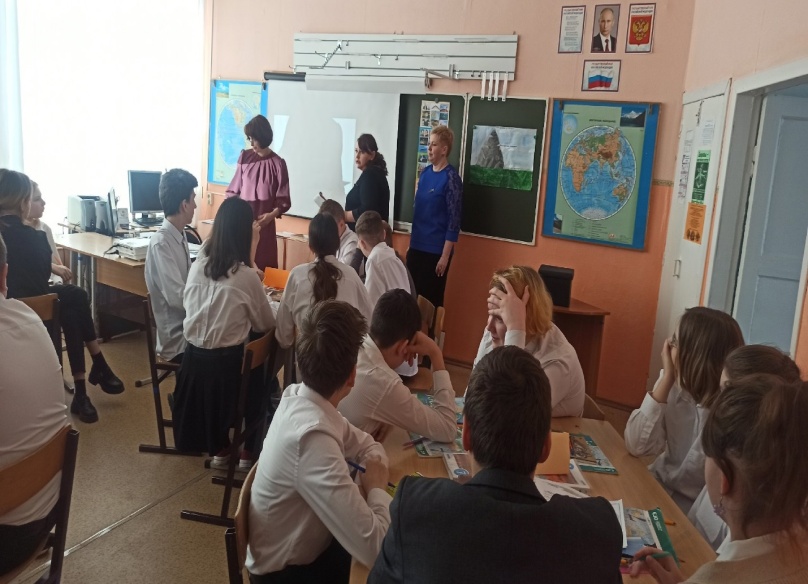 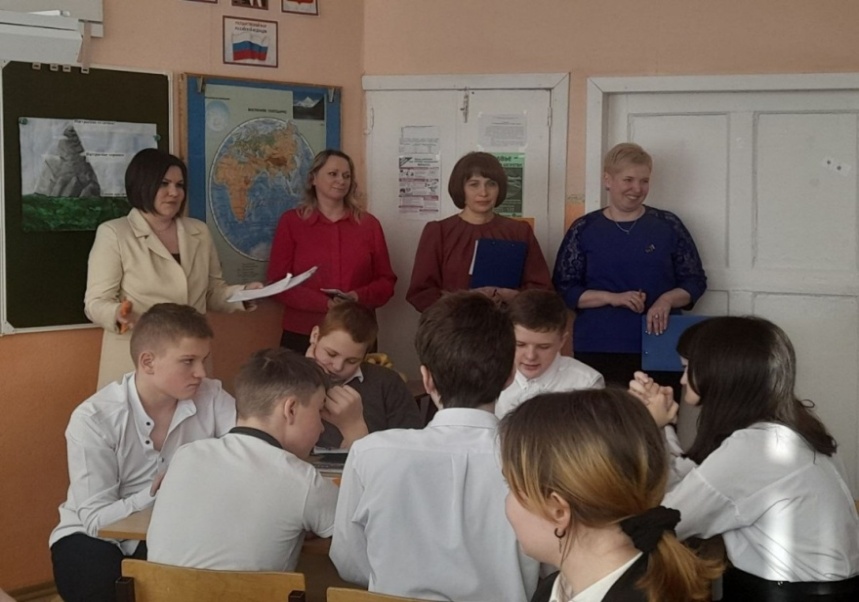 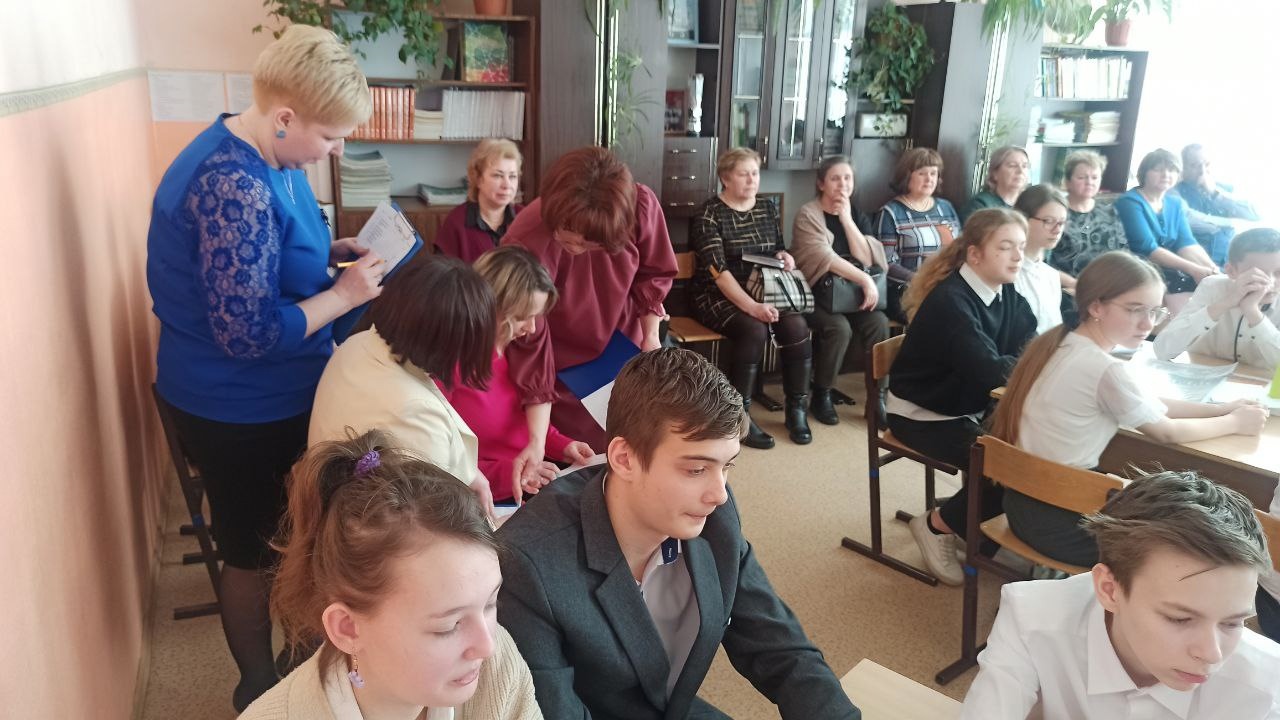 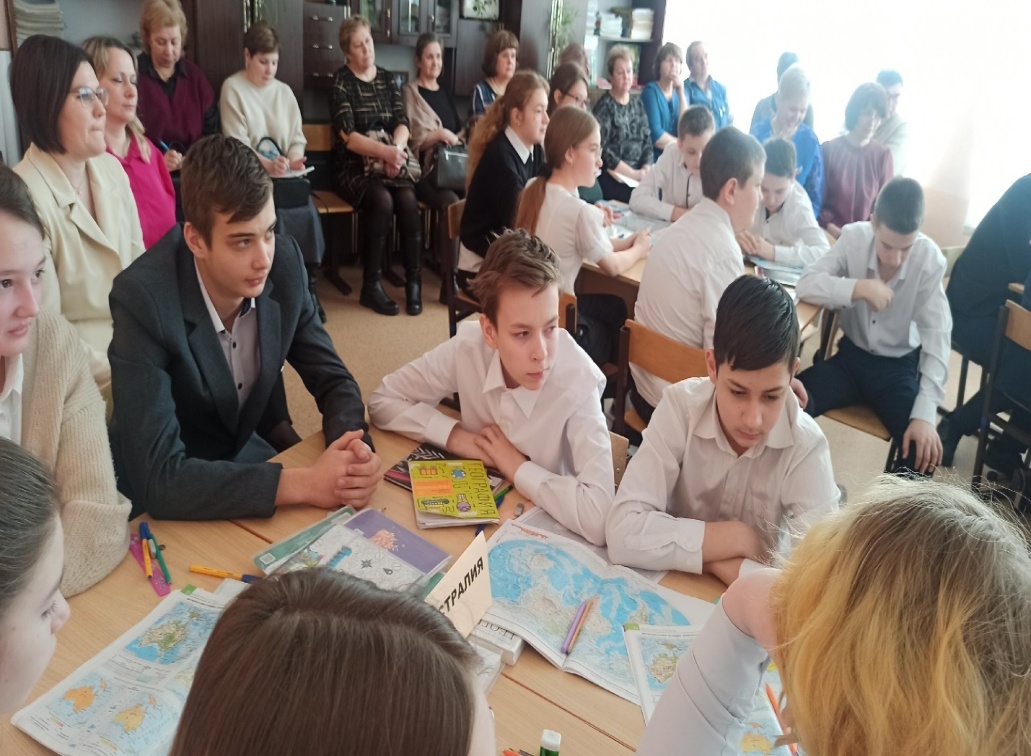 Урок  химии  9  класс
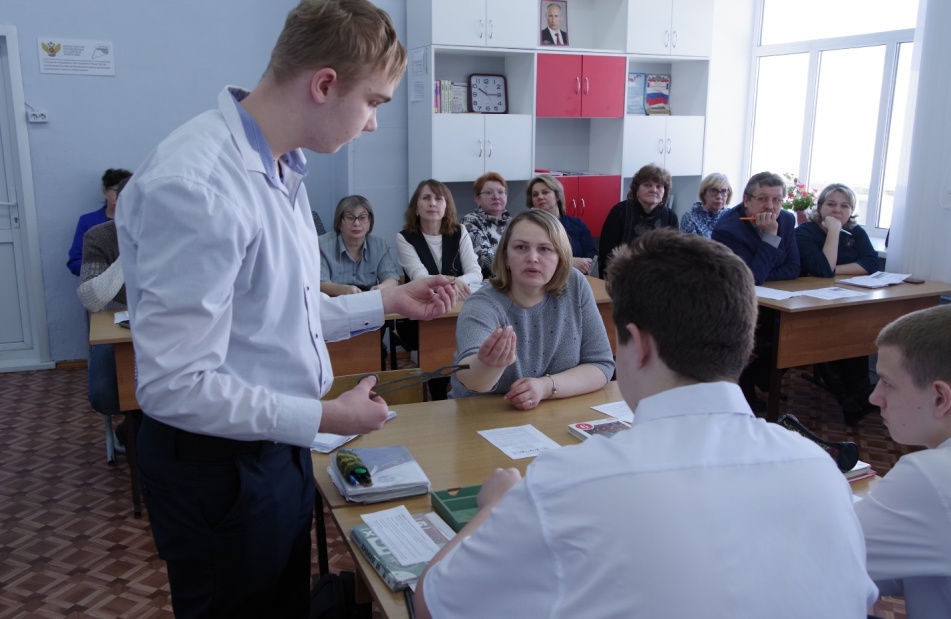 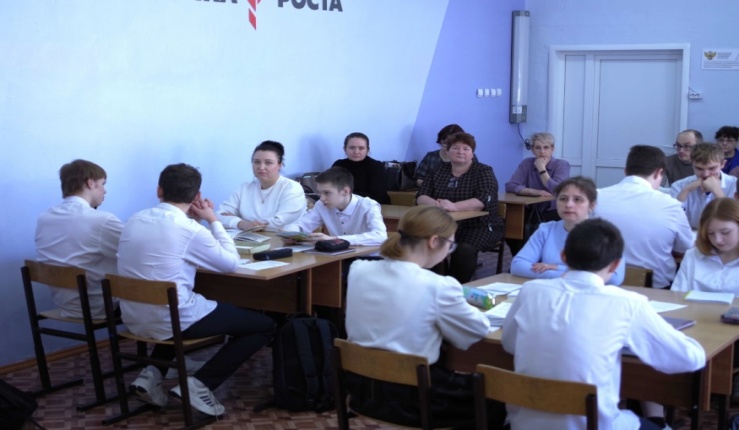 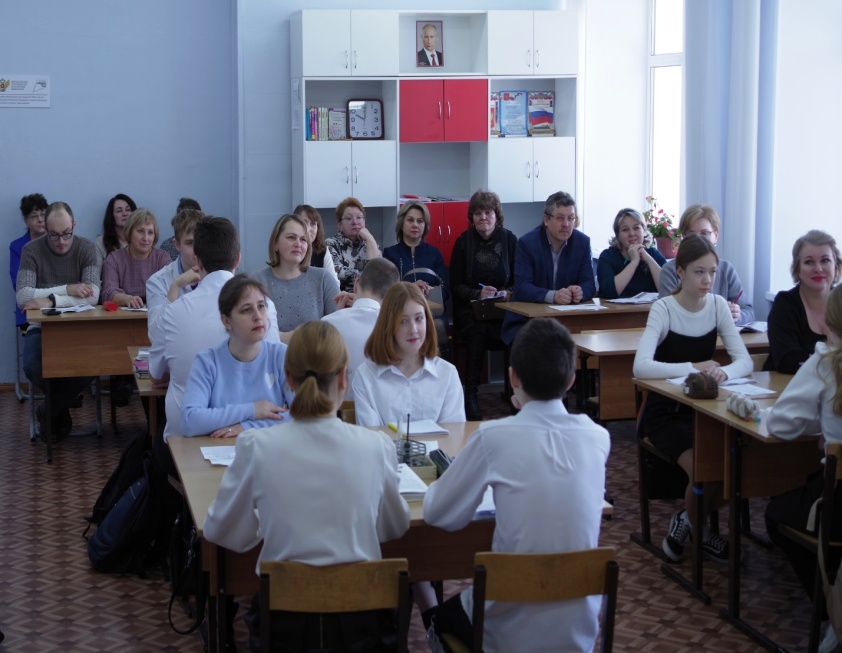 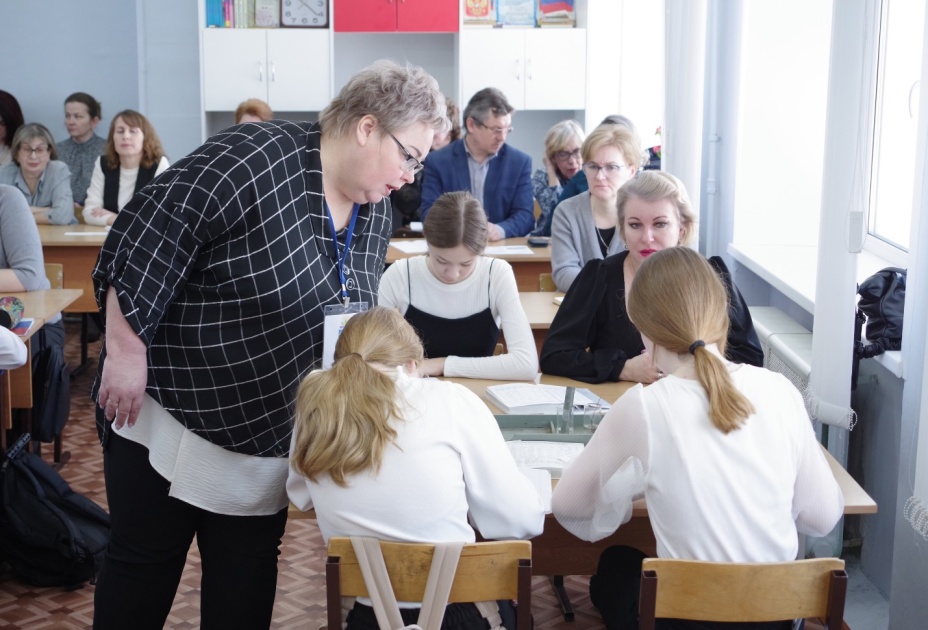 Урок  русского  языка  4 класс
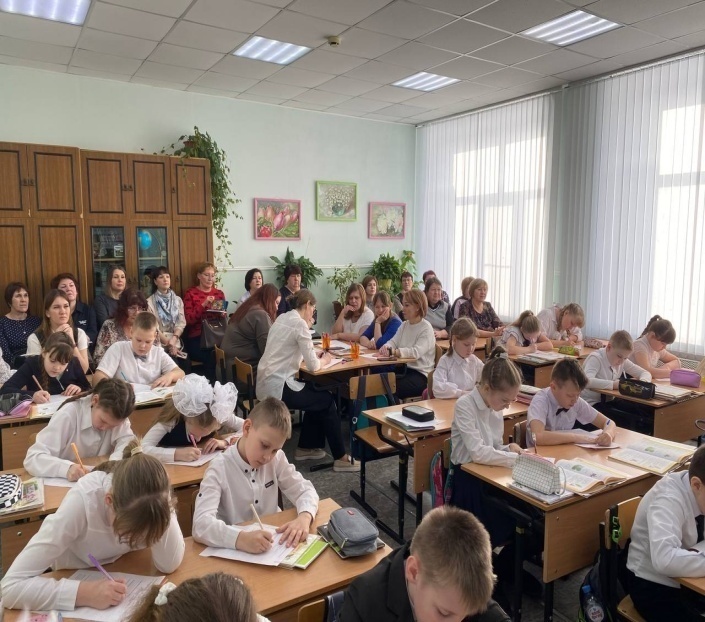 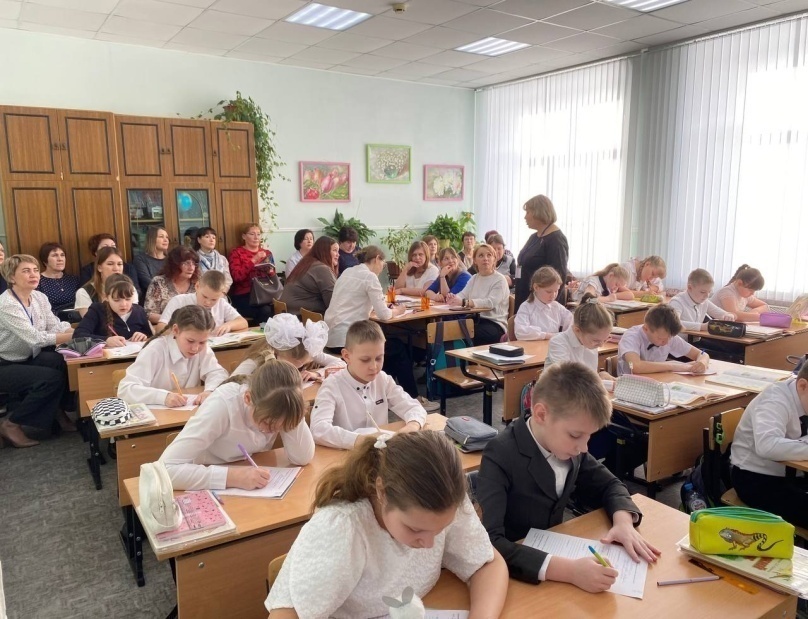 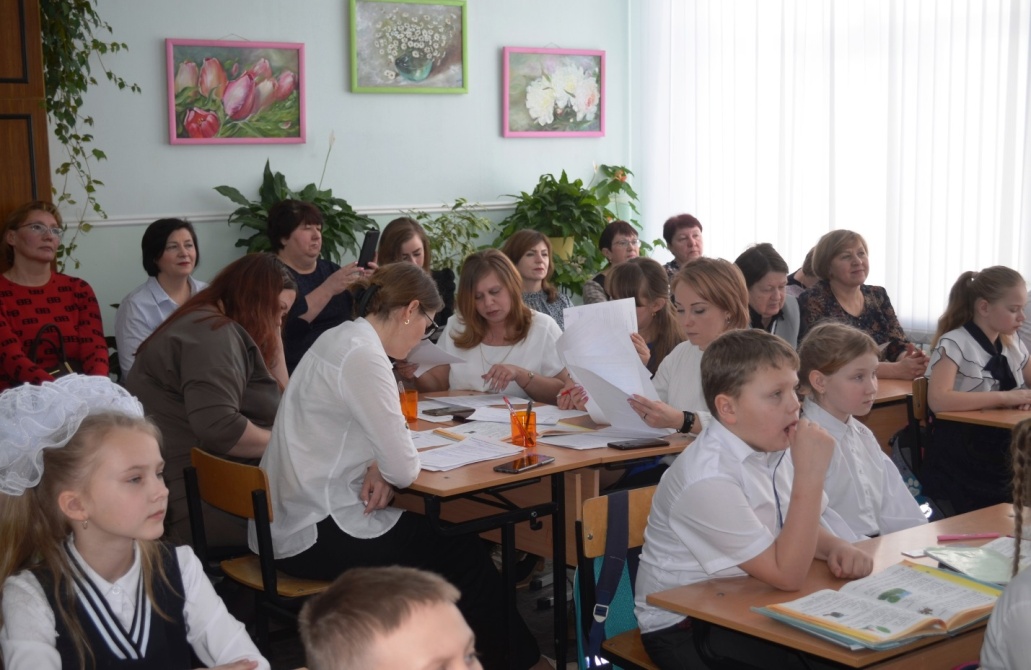 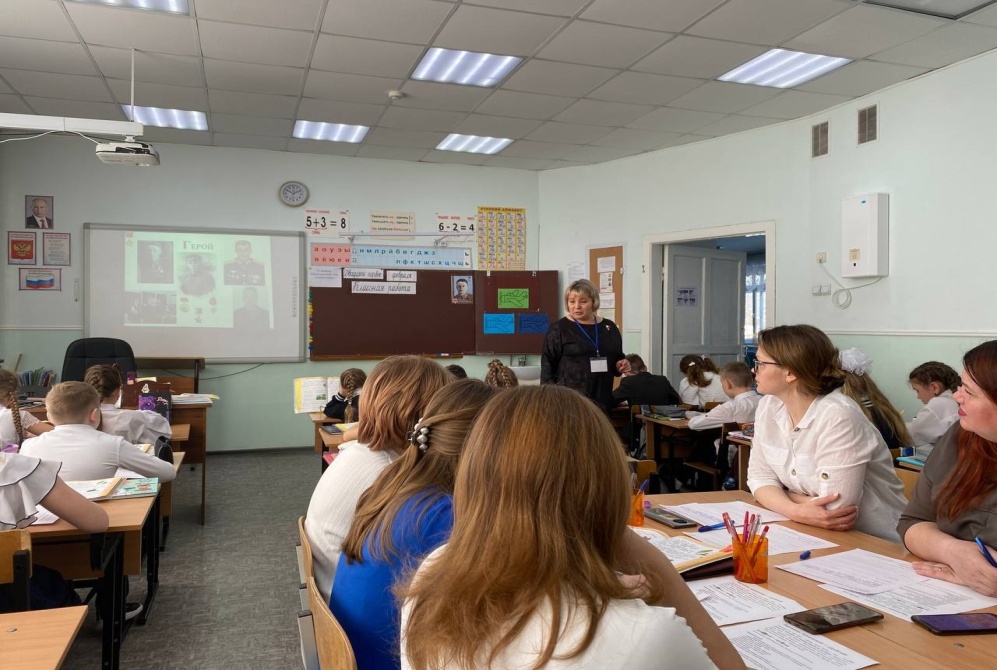 Родительское собрание «Вместе к успеху!»
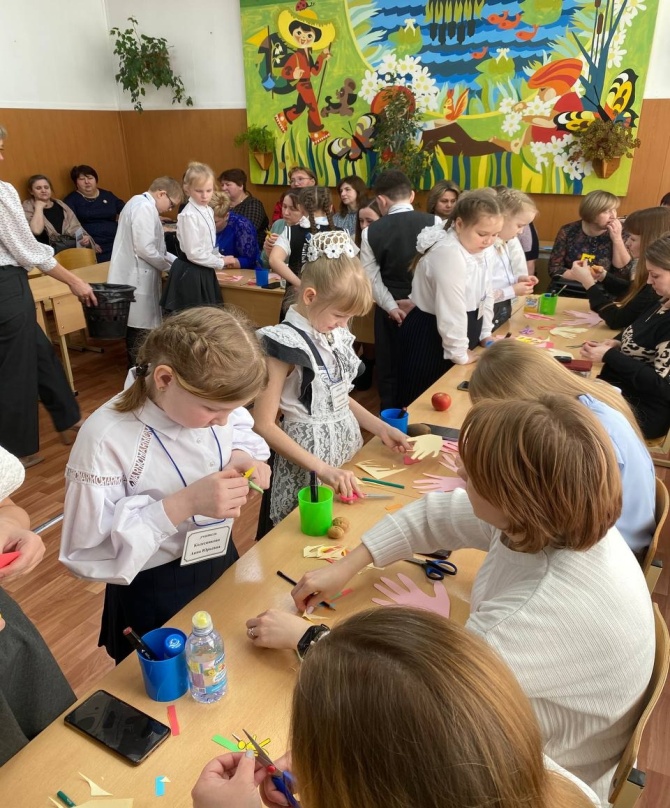 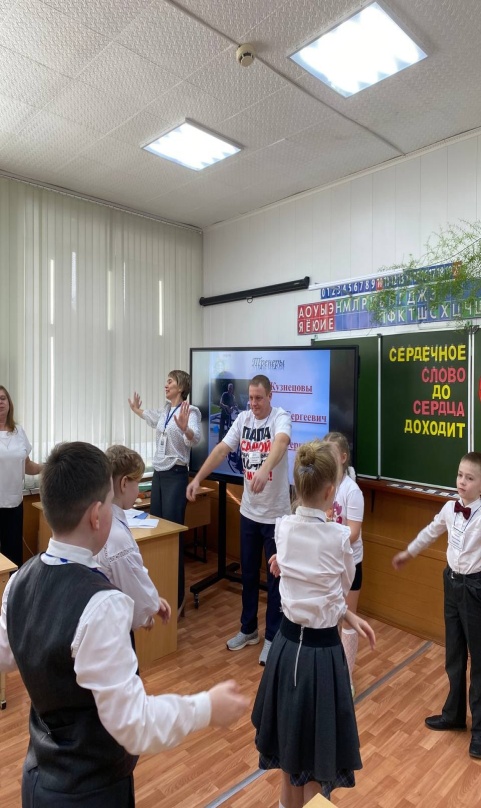 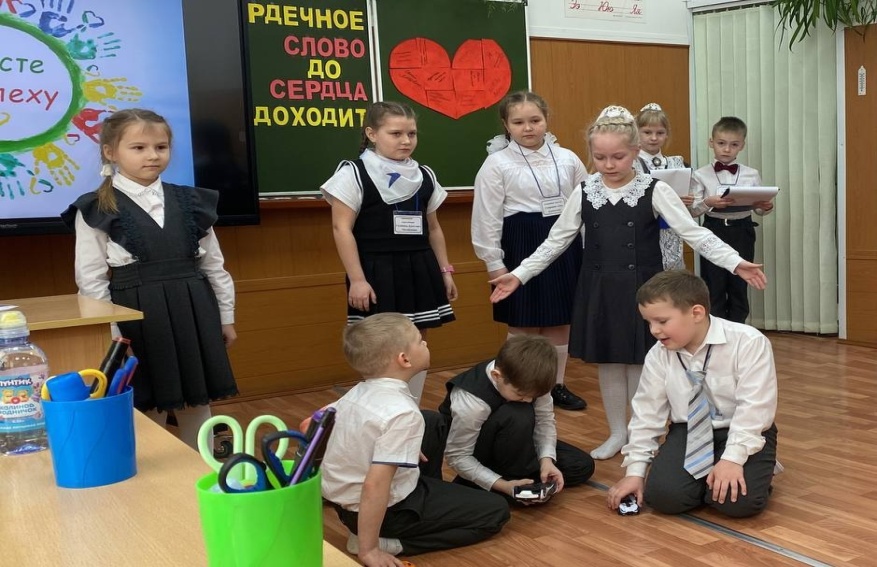 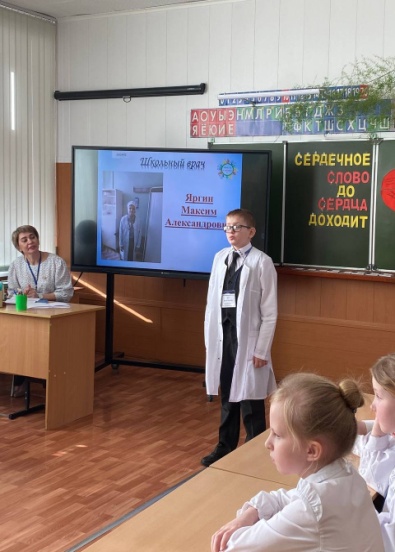 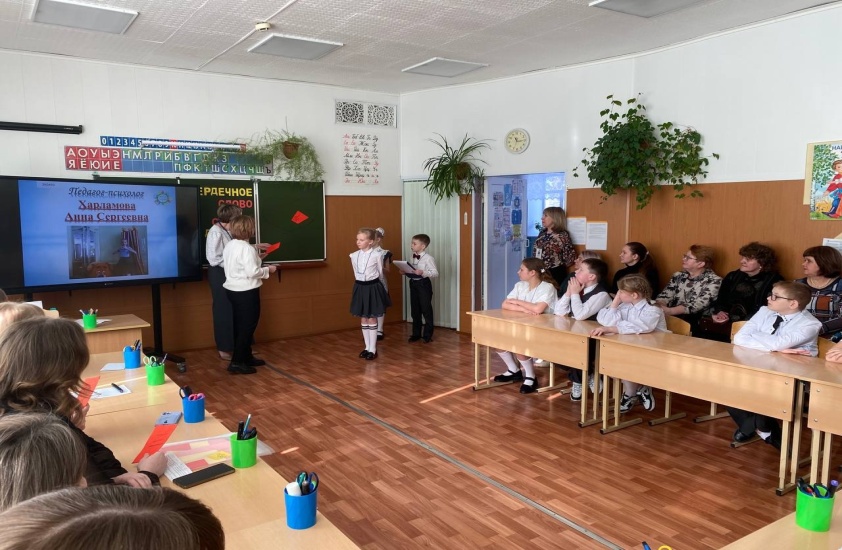 Классный час «На пути к успеху»
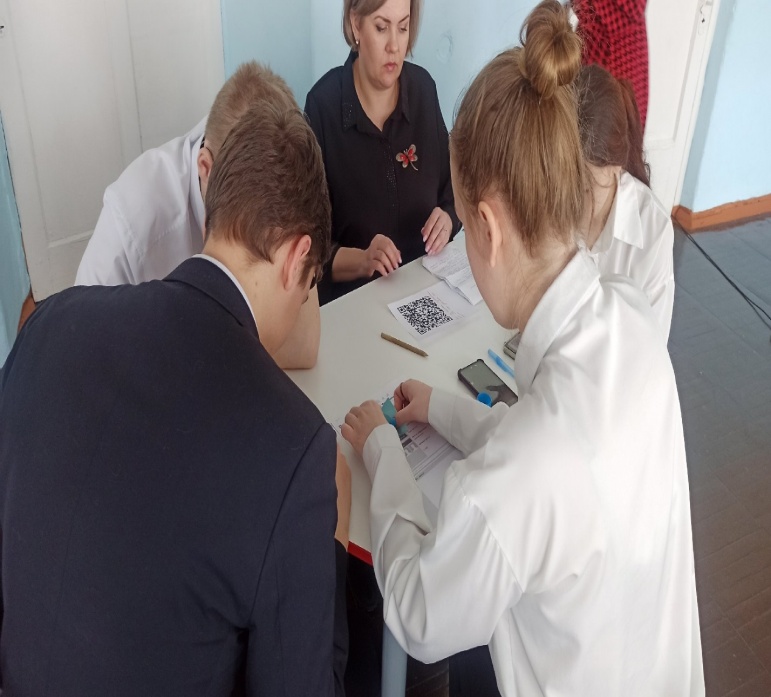 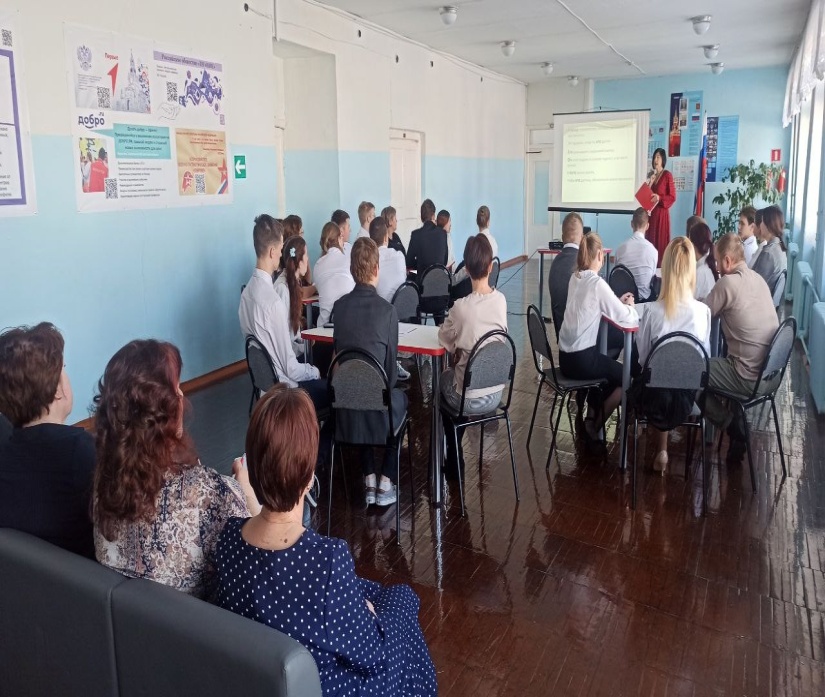 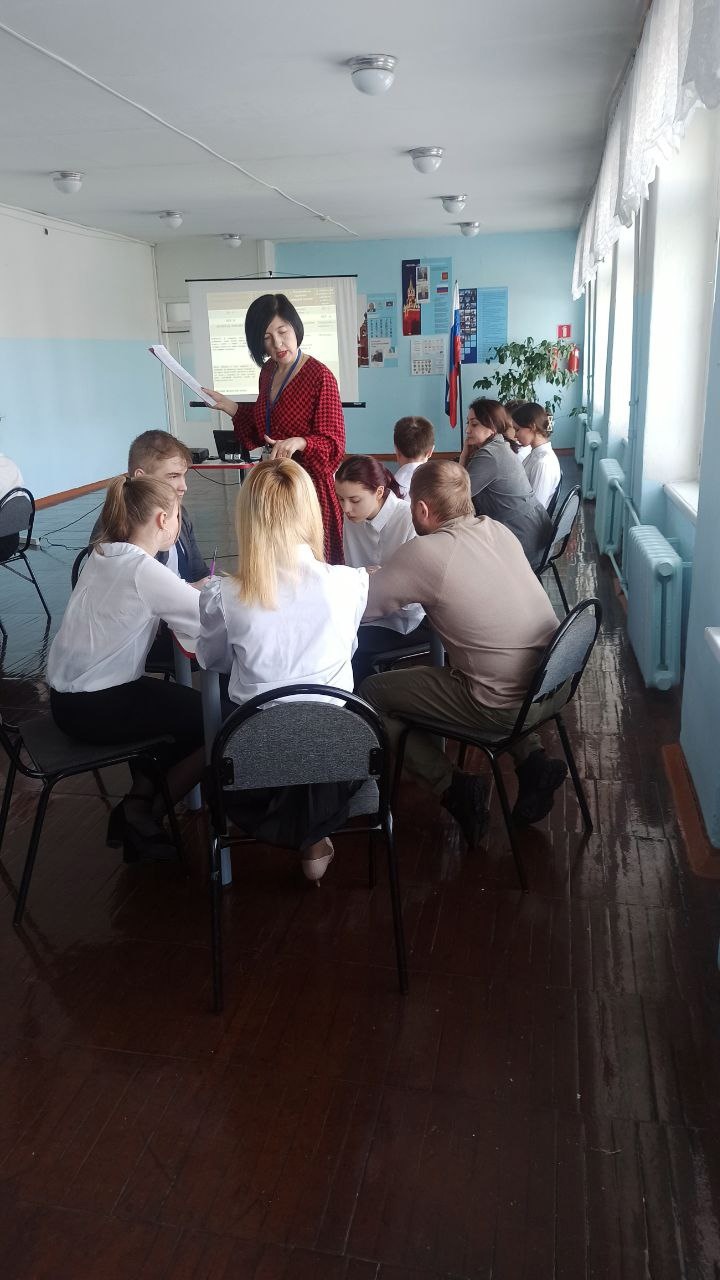 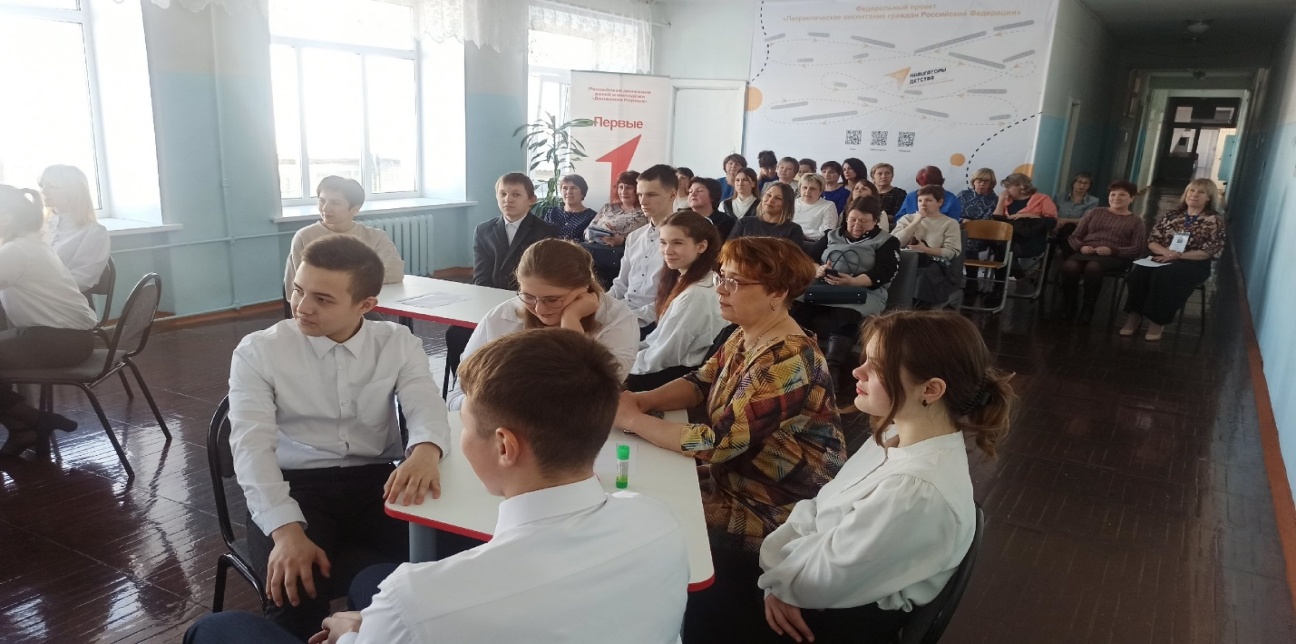 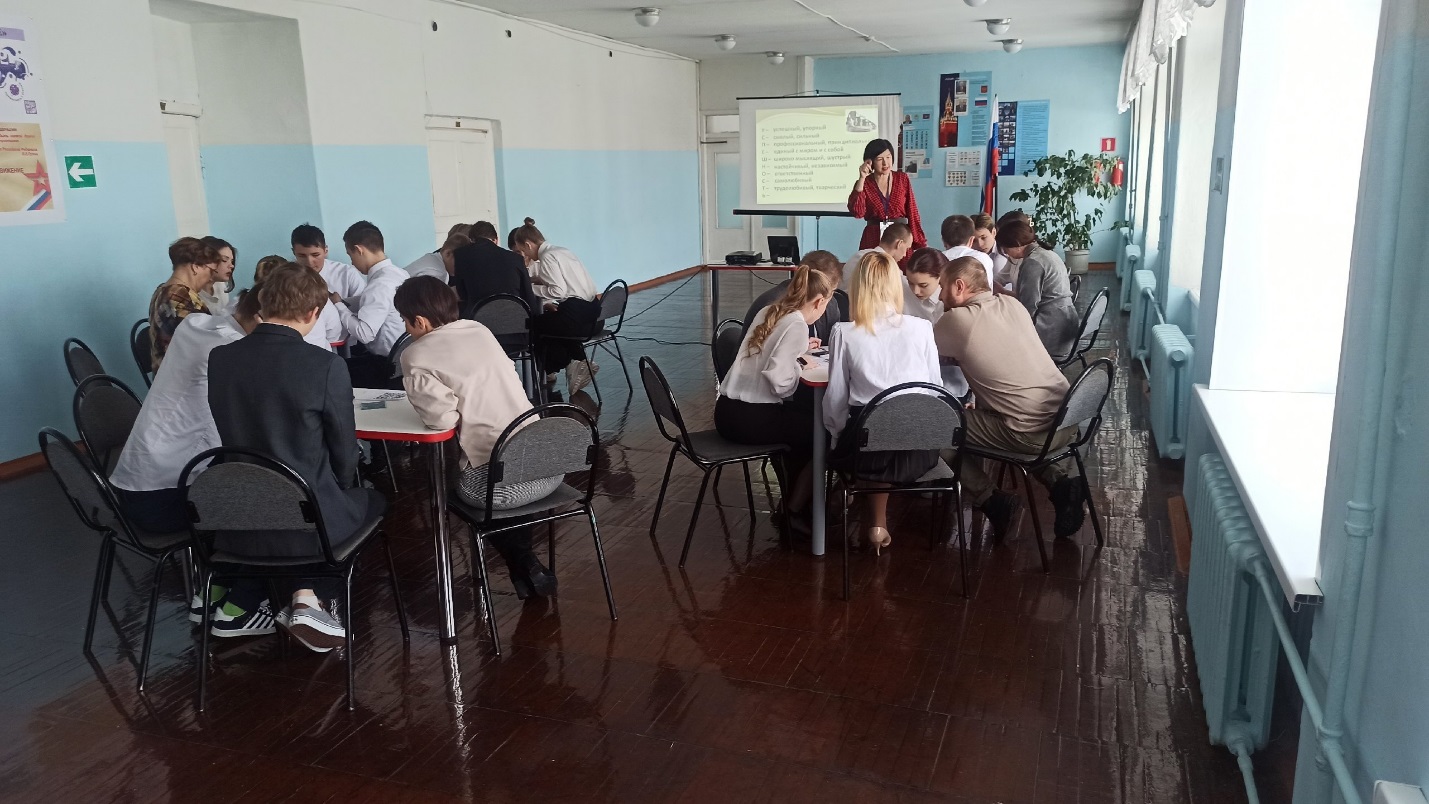 Внеурочное занятие в стрелковом клубе «сокол»
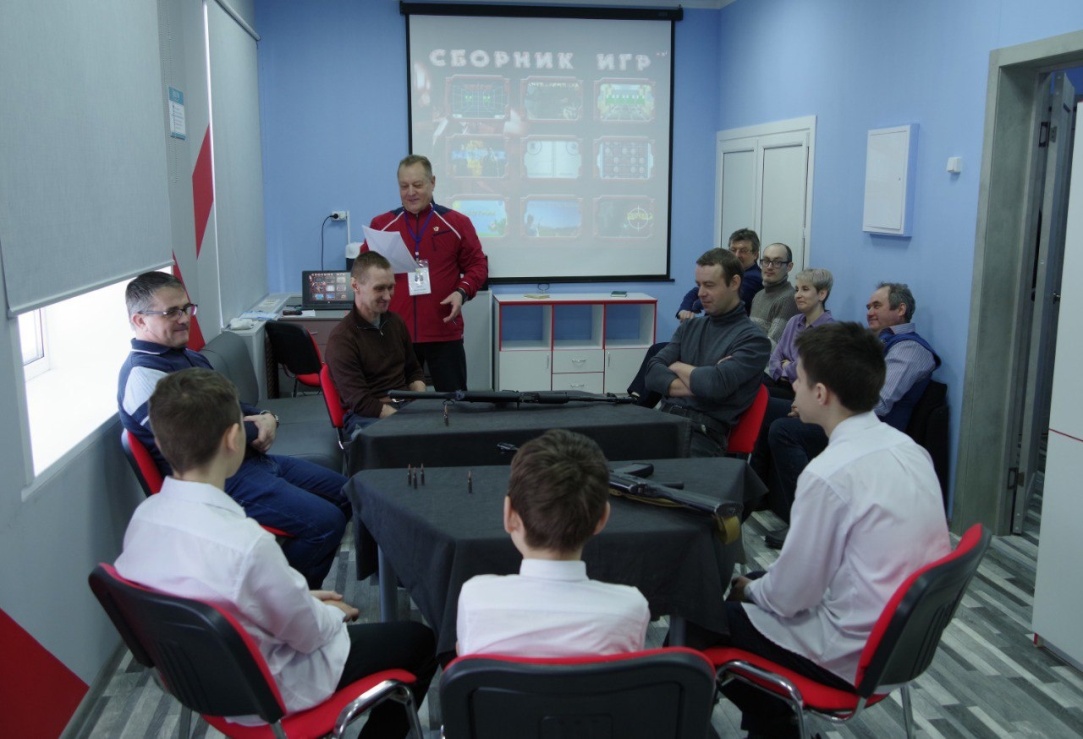 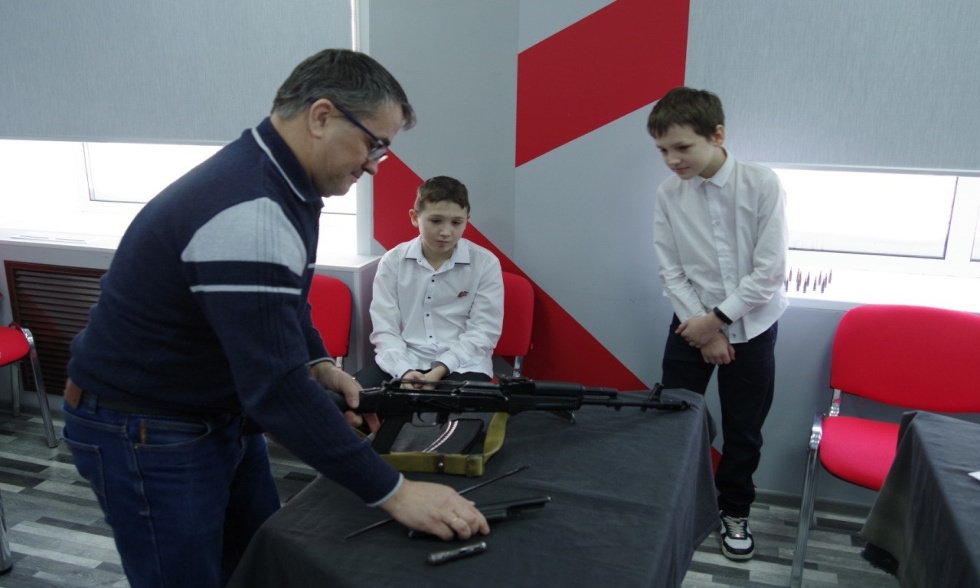 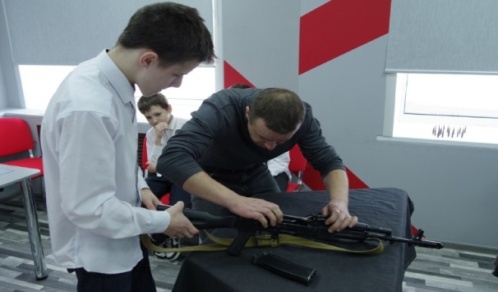 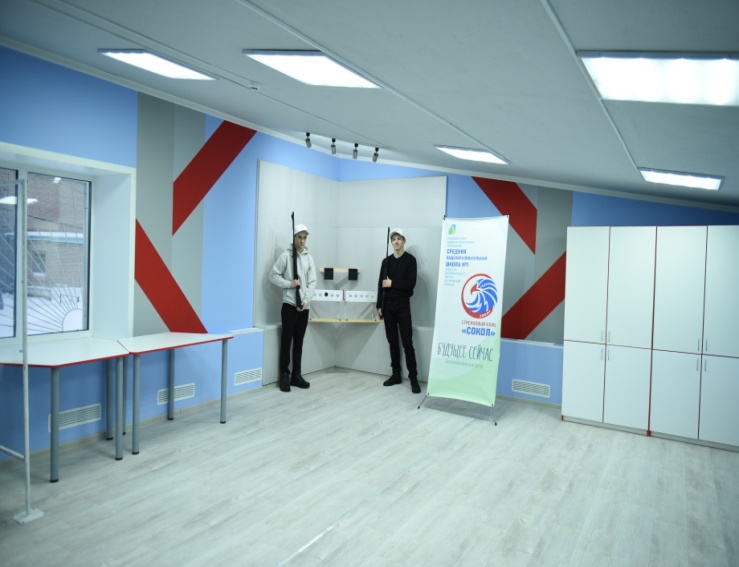 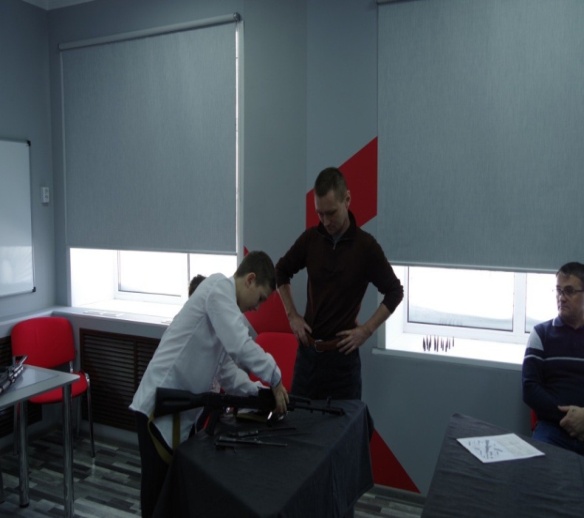 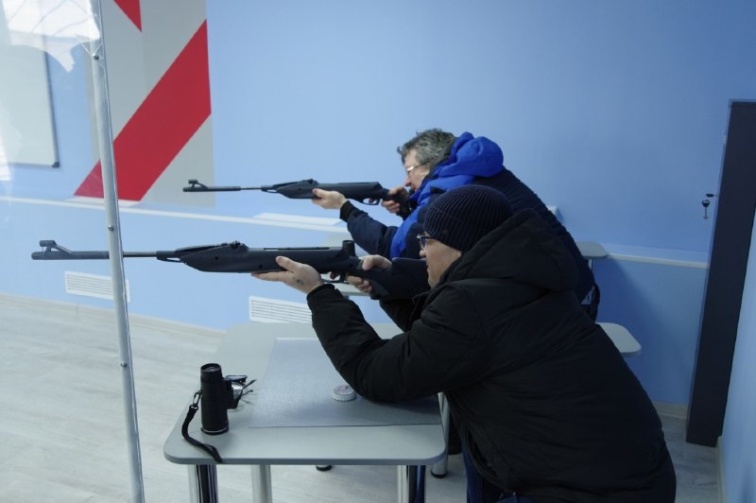 Занятие с элементами тренинга «Подростковый возраст: препятствие или путь к успеху?»
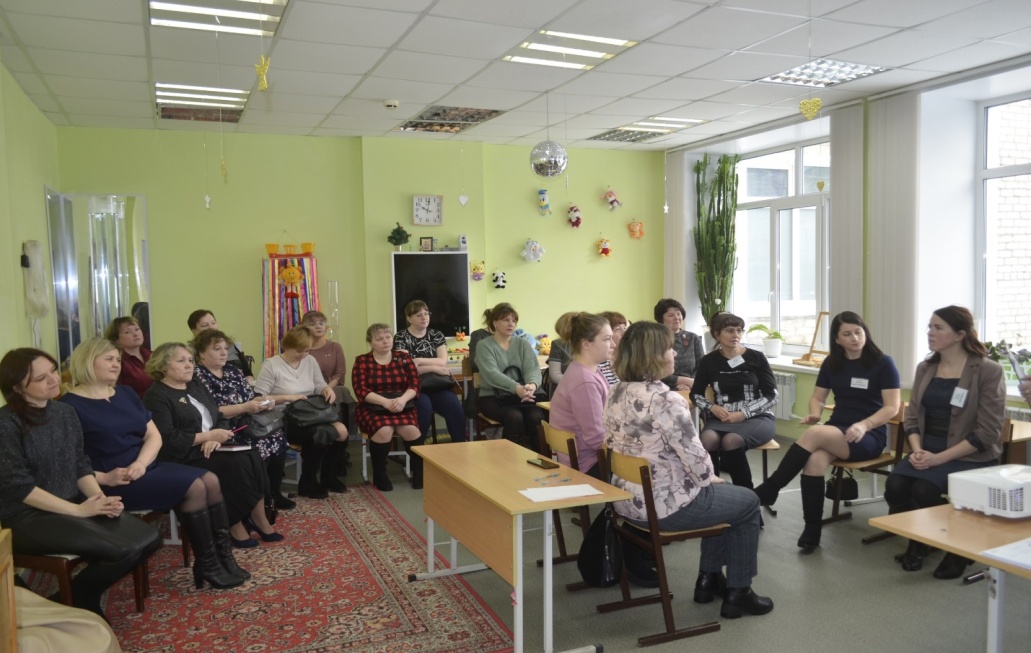 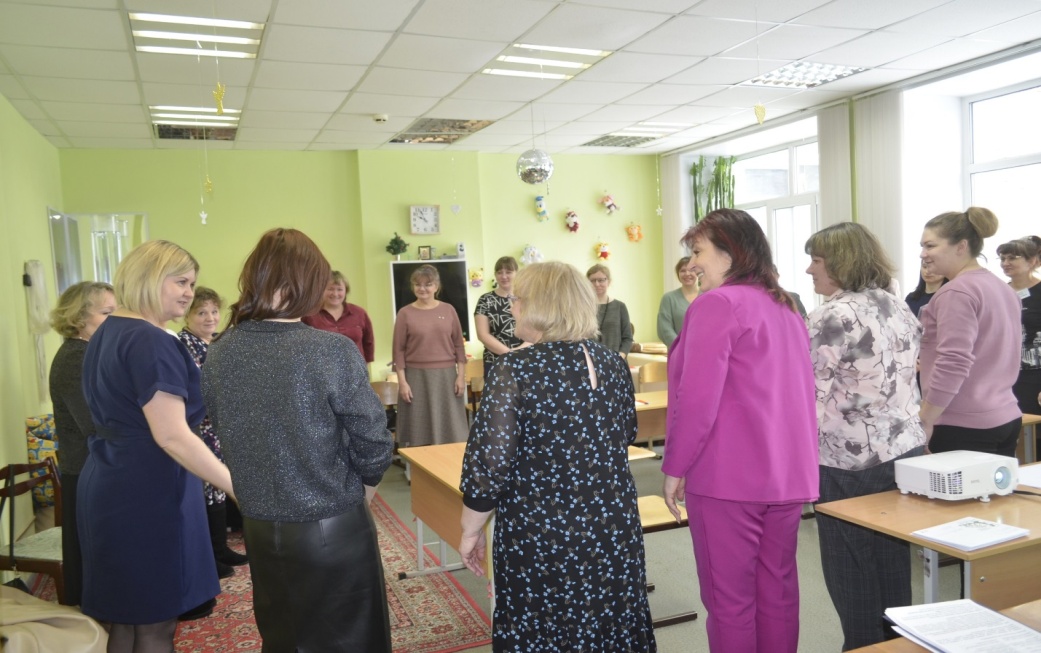 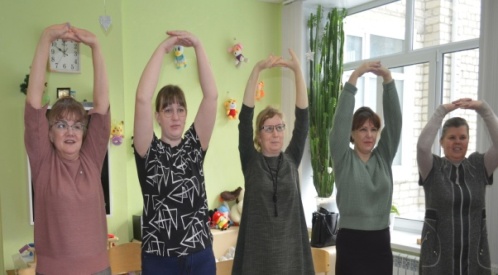 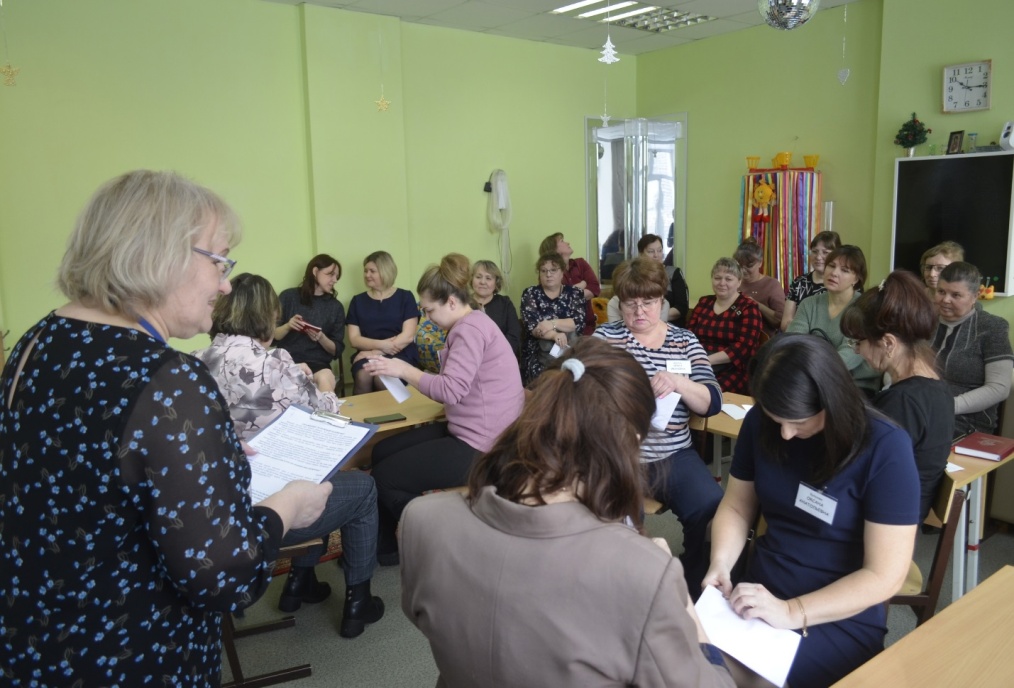 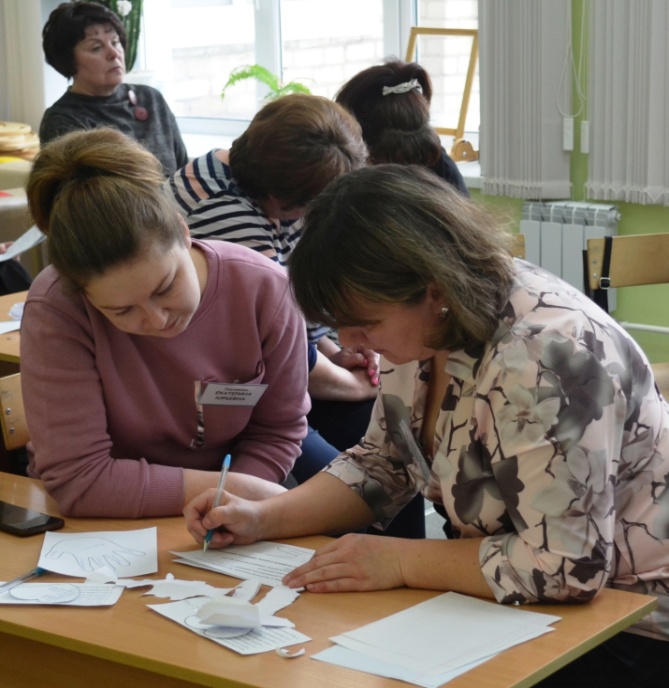 Мастер-класс «Влияние семьи на формирование личности ребенка»
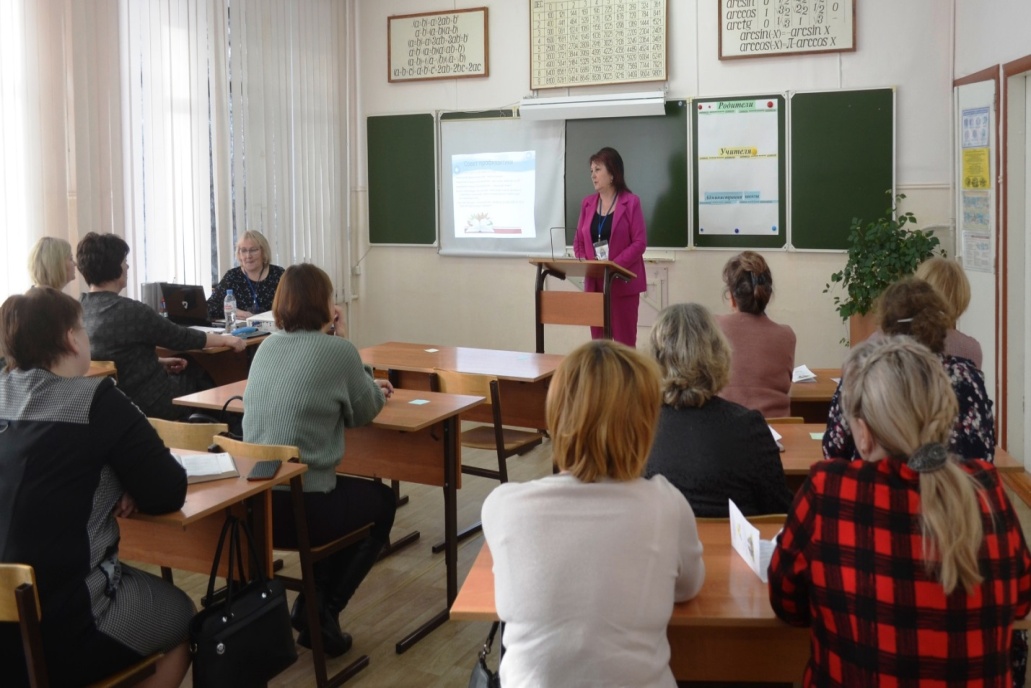 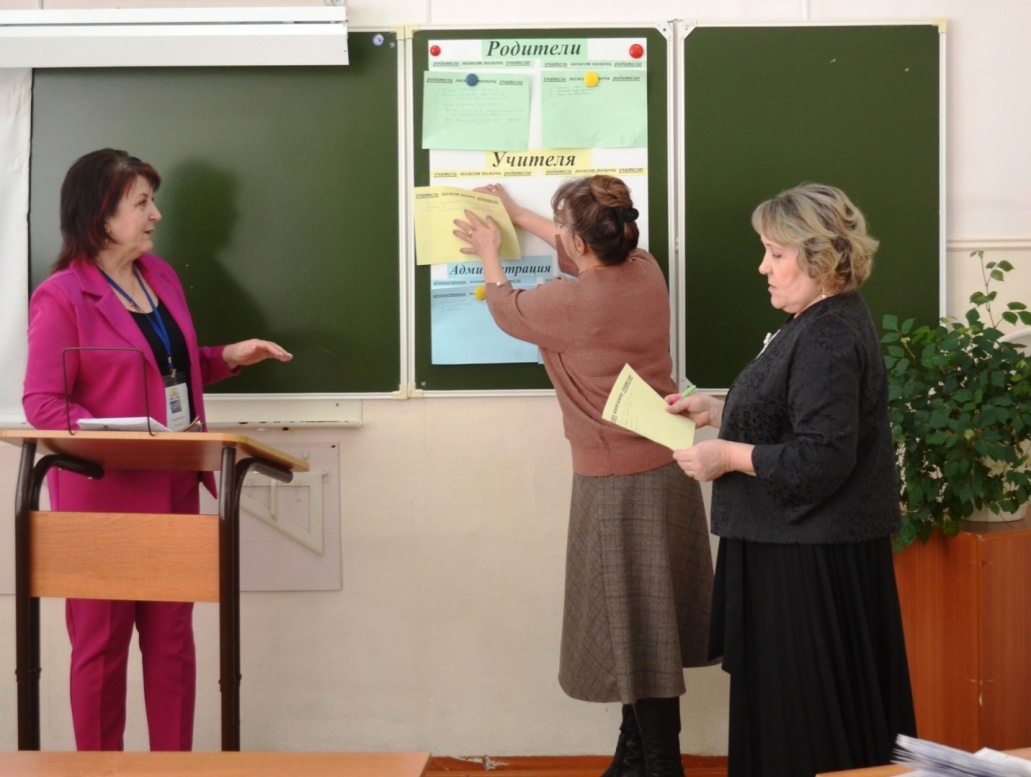 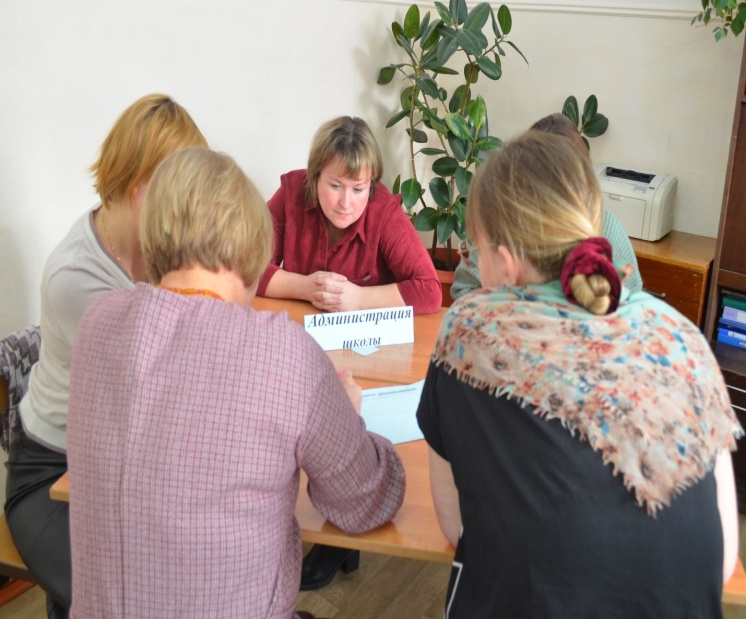 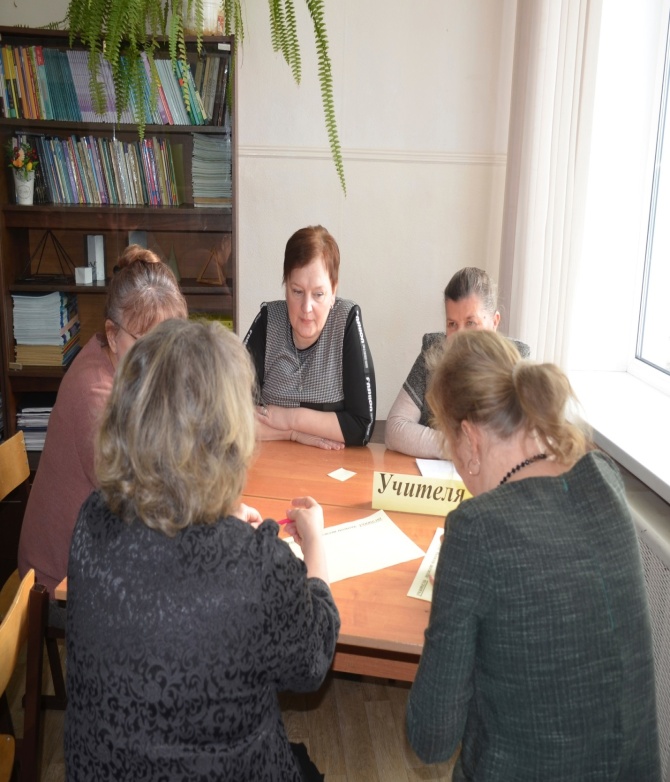 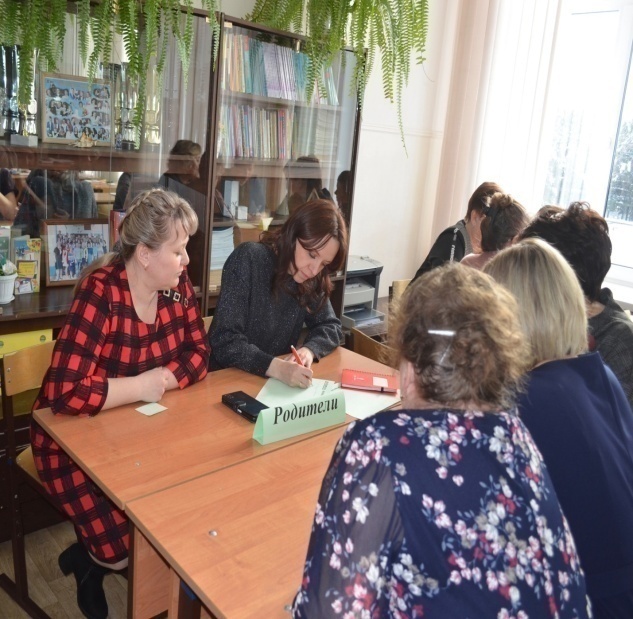 Как достичь успеха?
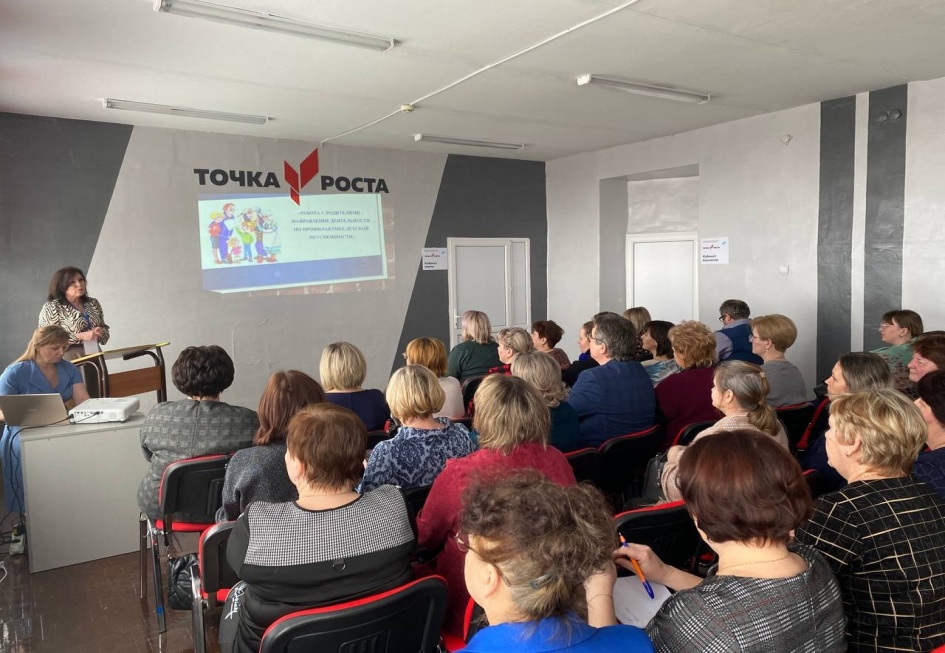 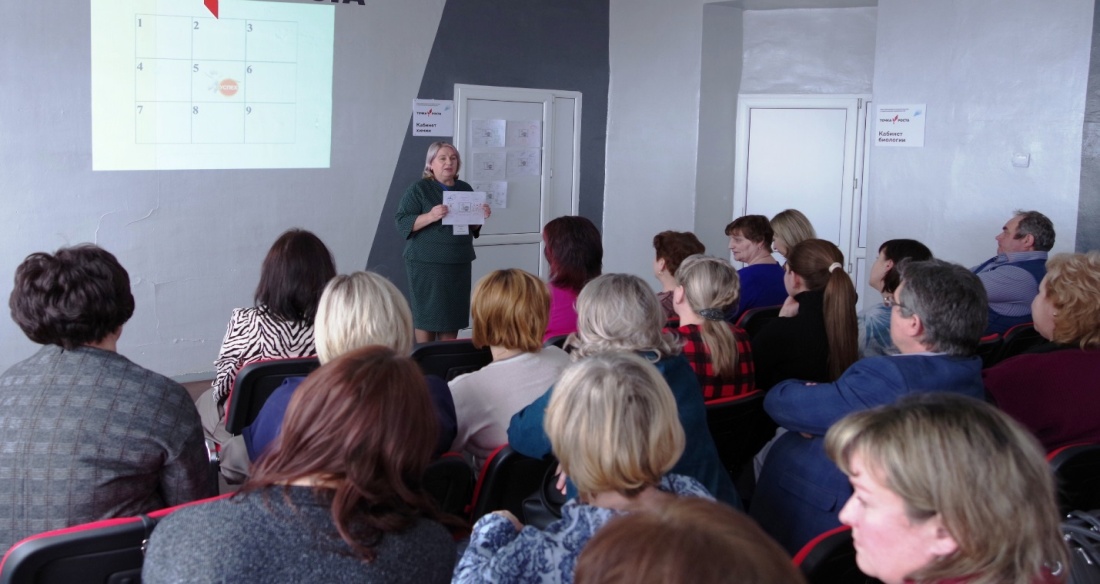 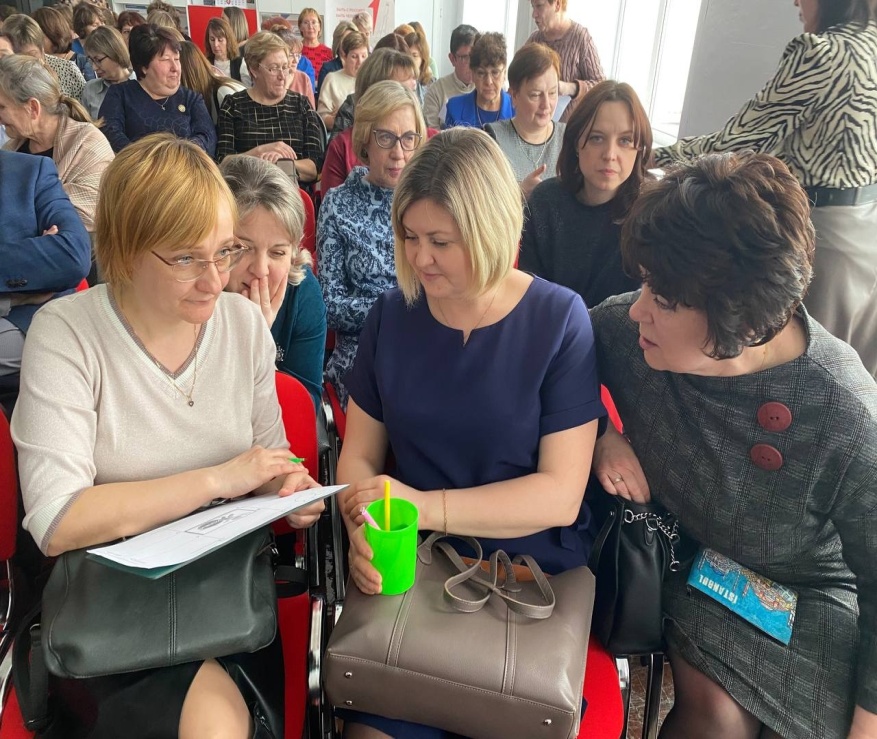 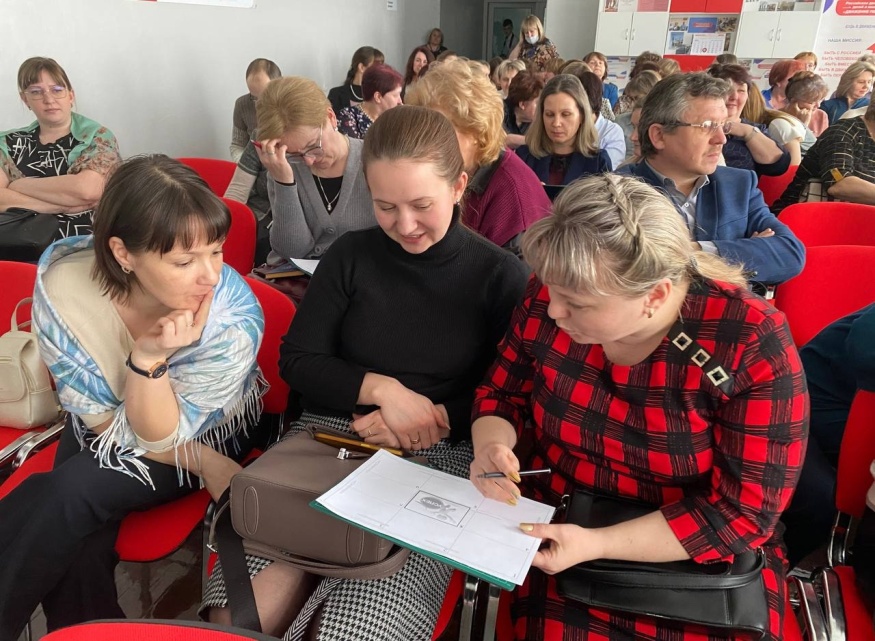 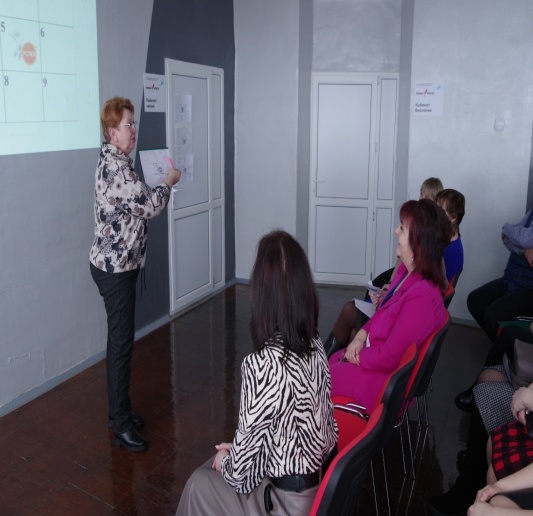 Совещание работников Управлении образования
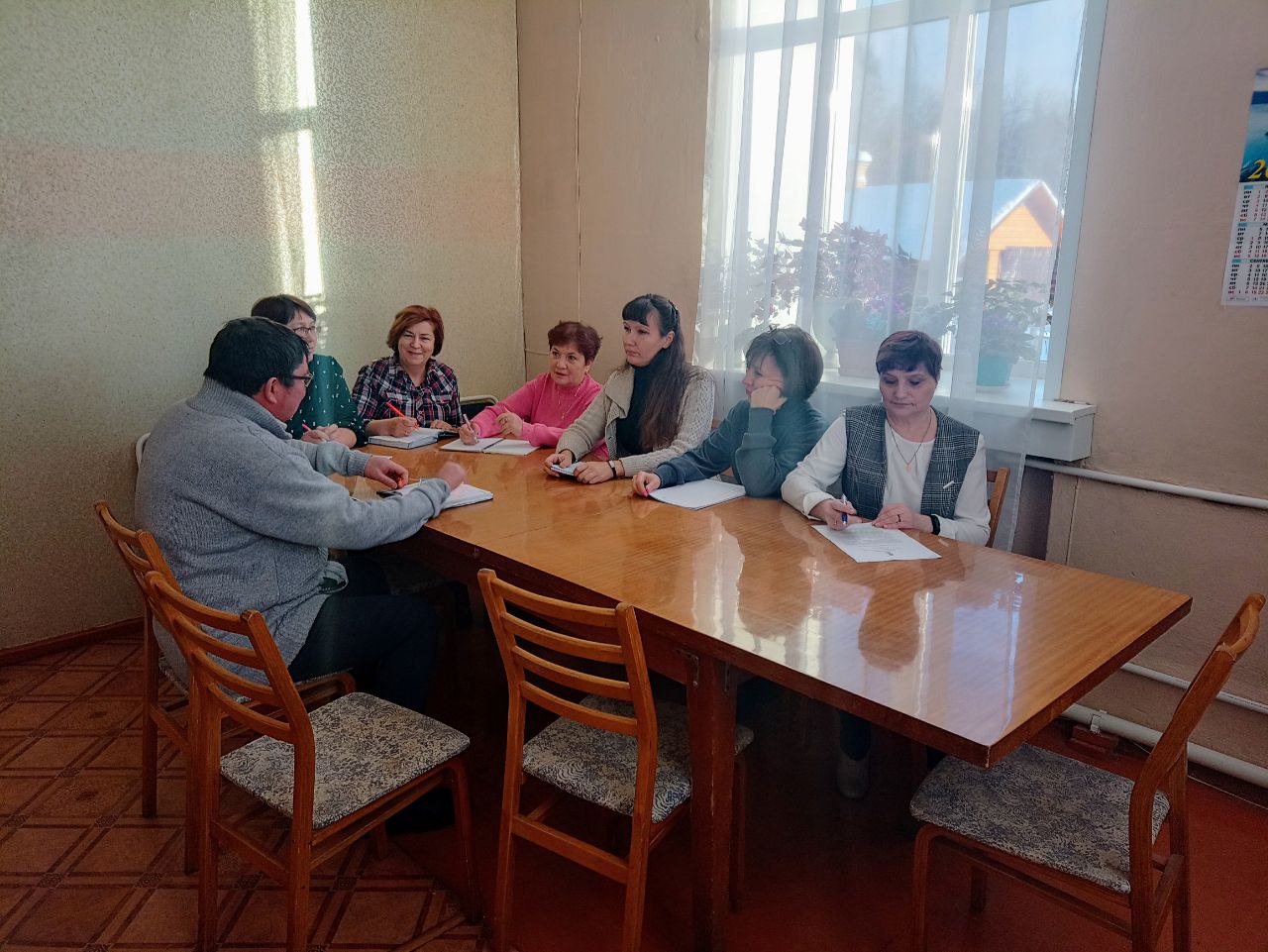 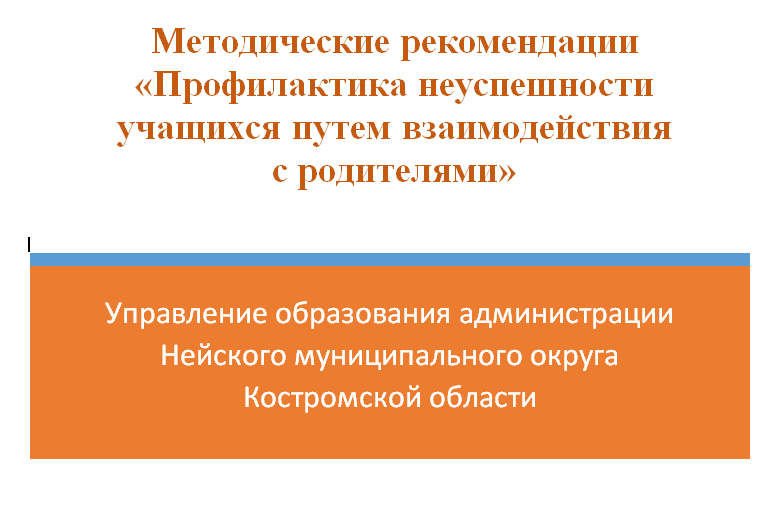 Анализ опыта МОУ СОШ №1 по взаимодействию с родителями и возможность его применения другими образовательными организациями Нейского муниципального округа
Использование опыта МОУ СОШ №1 другими школами округа
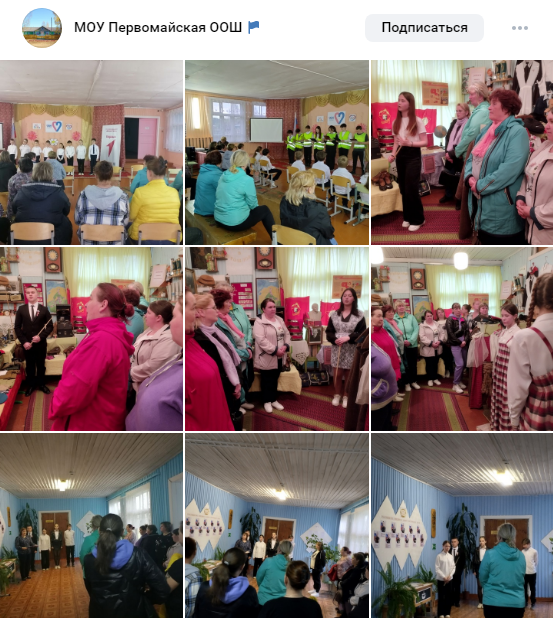 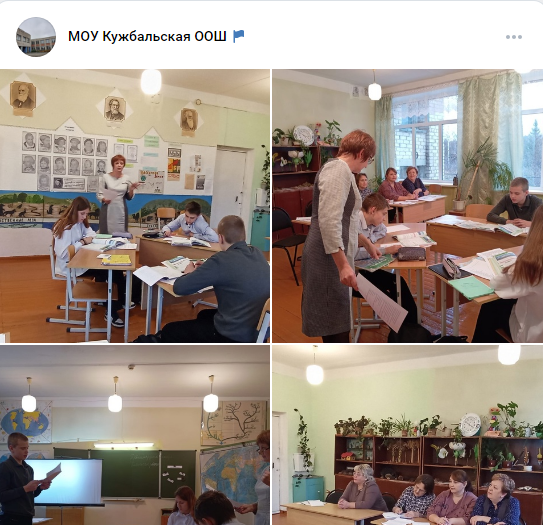 Использование опыта МОУ СОШ №1 другими школами округа
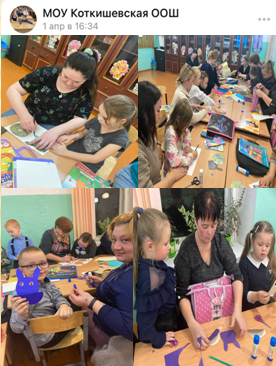 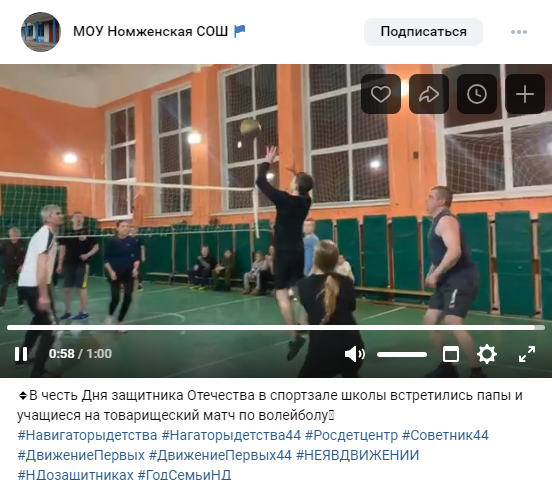 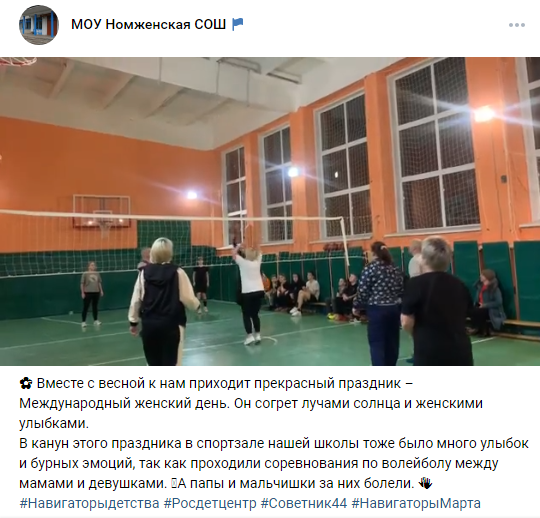 Использование опыта МОУ СОШ №1 другими школами округа
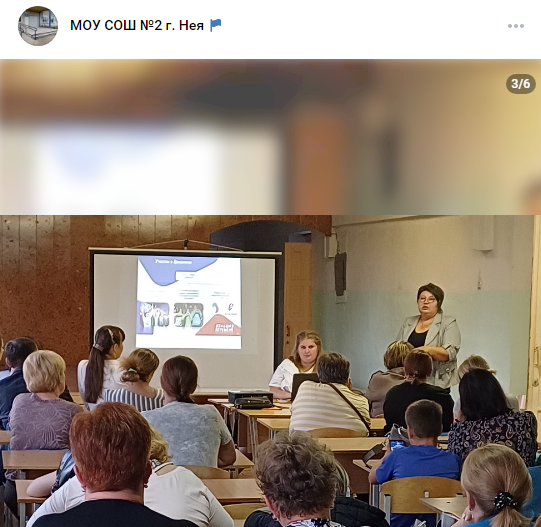 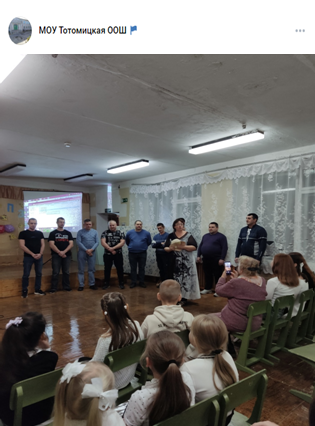 Демонстрация опыта МОУ СОШ №1 по профилактике школьной неуспешности учащихся через  взаимодействие с родителями других  школ округа
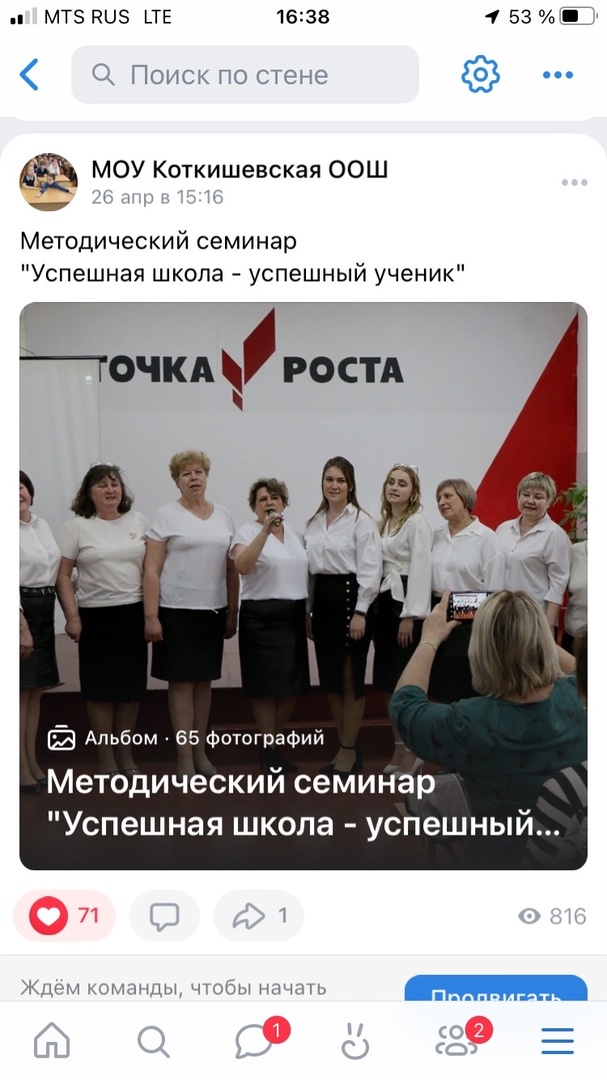 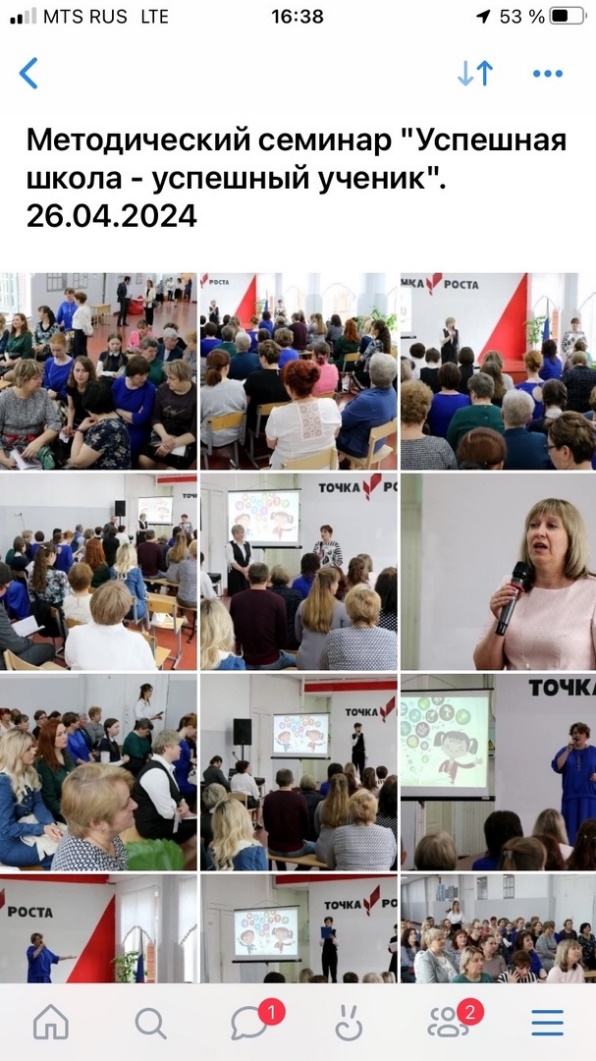 Урок истории  «Что нам может рассказать семейная фотография»
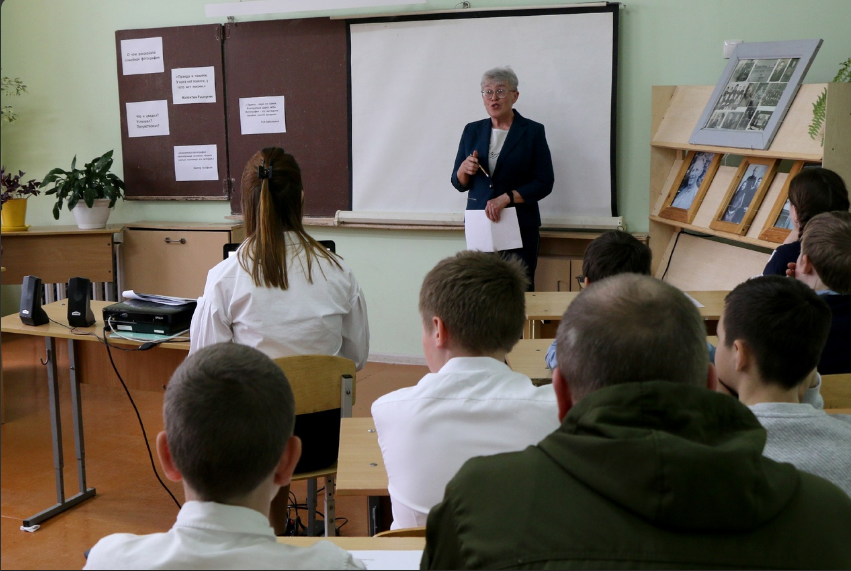 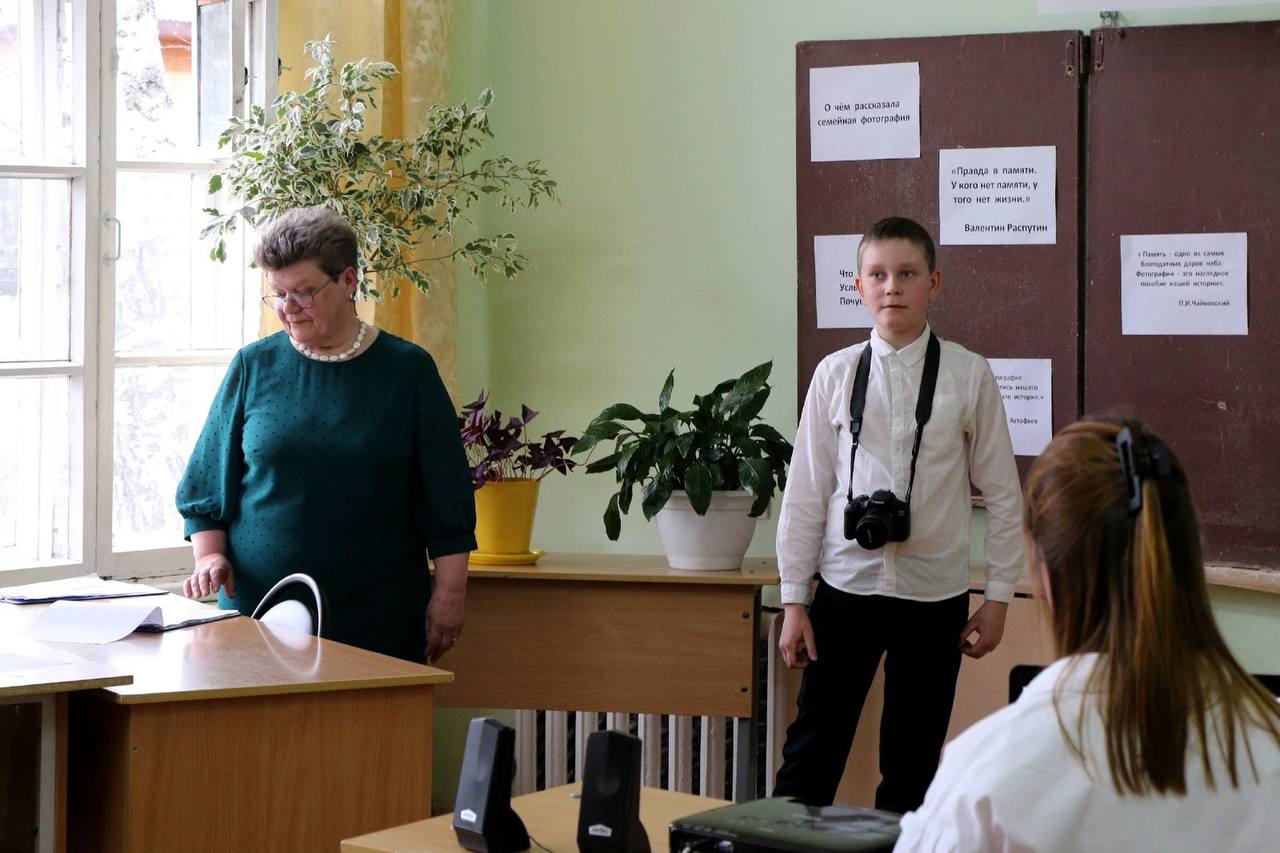 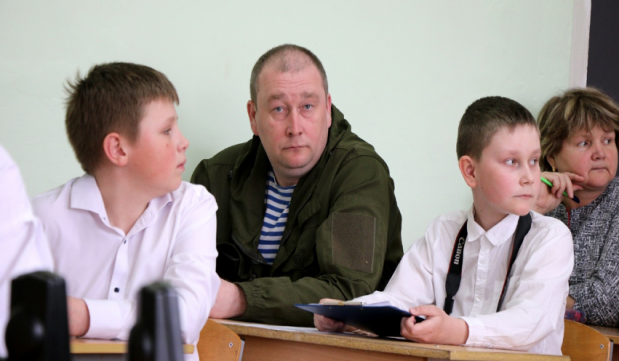 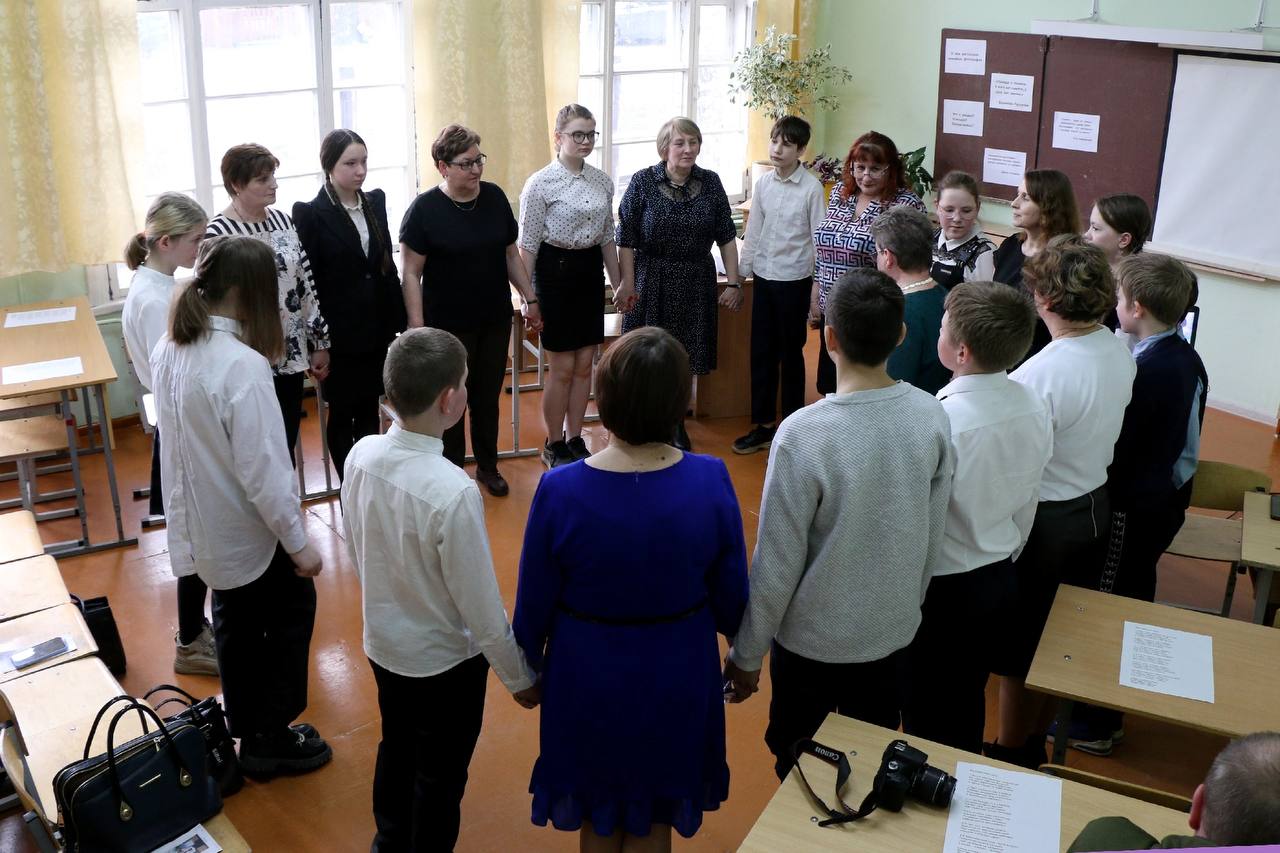 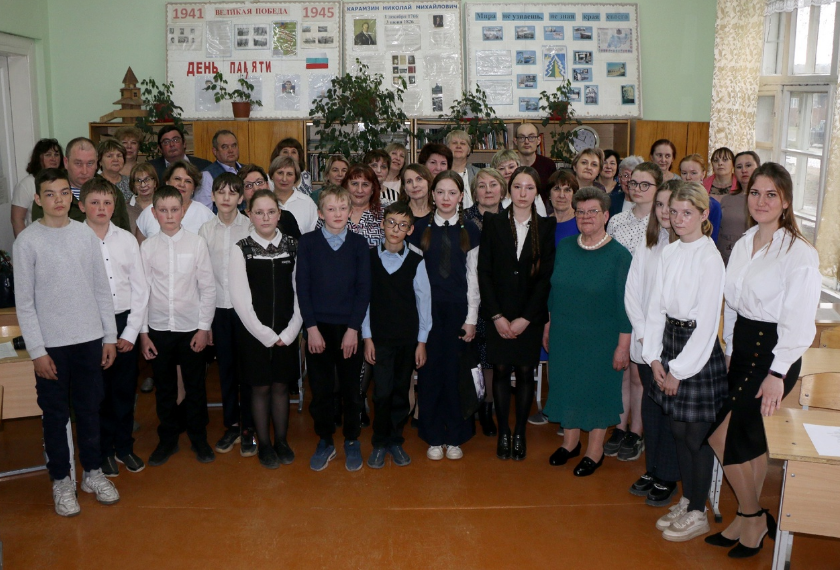 Мастер-класс «Обучение программированию беспилотных летательных аппаратов»
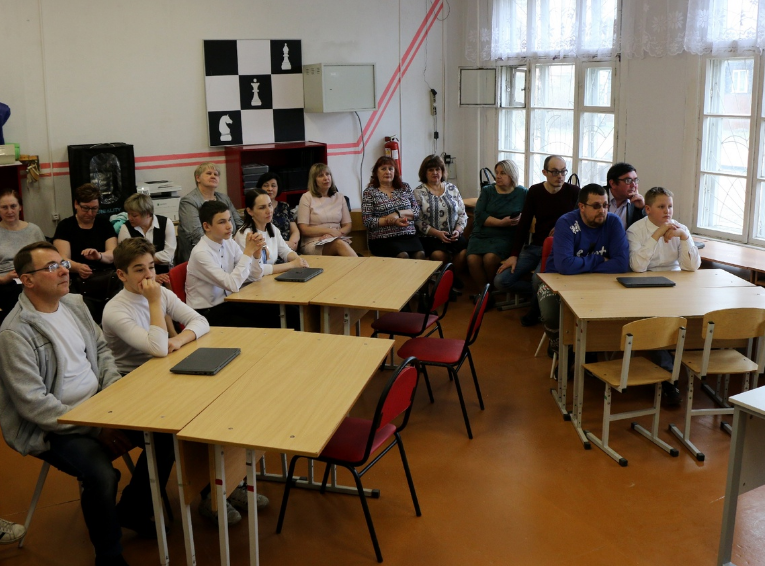 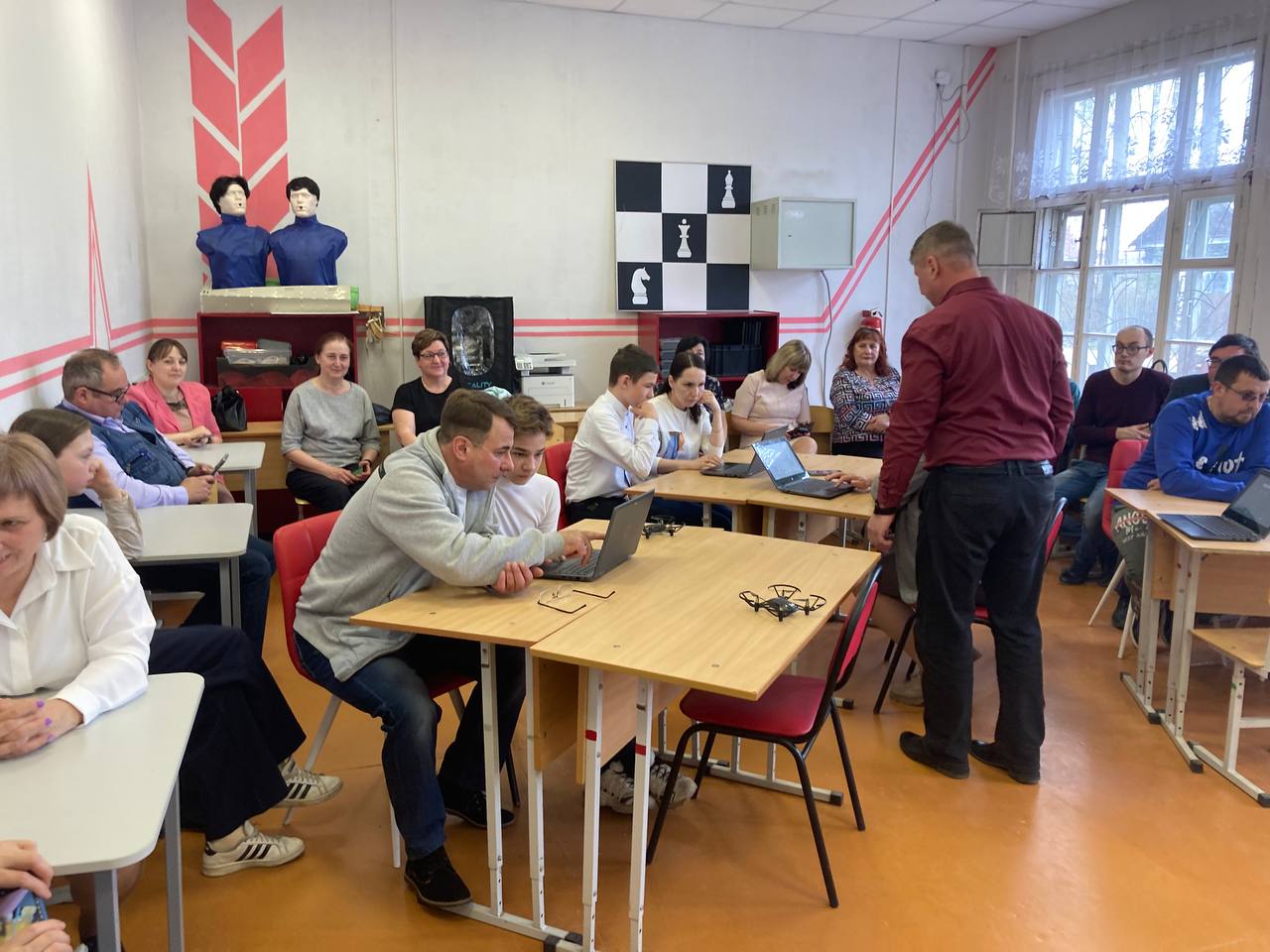 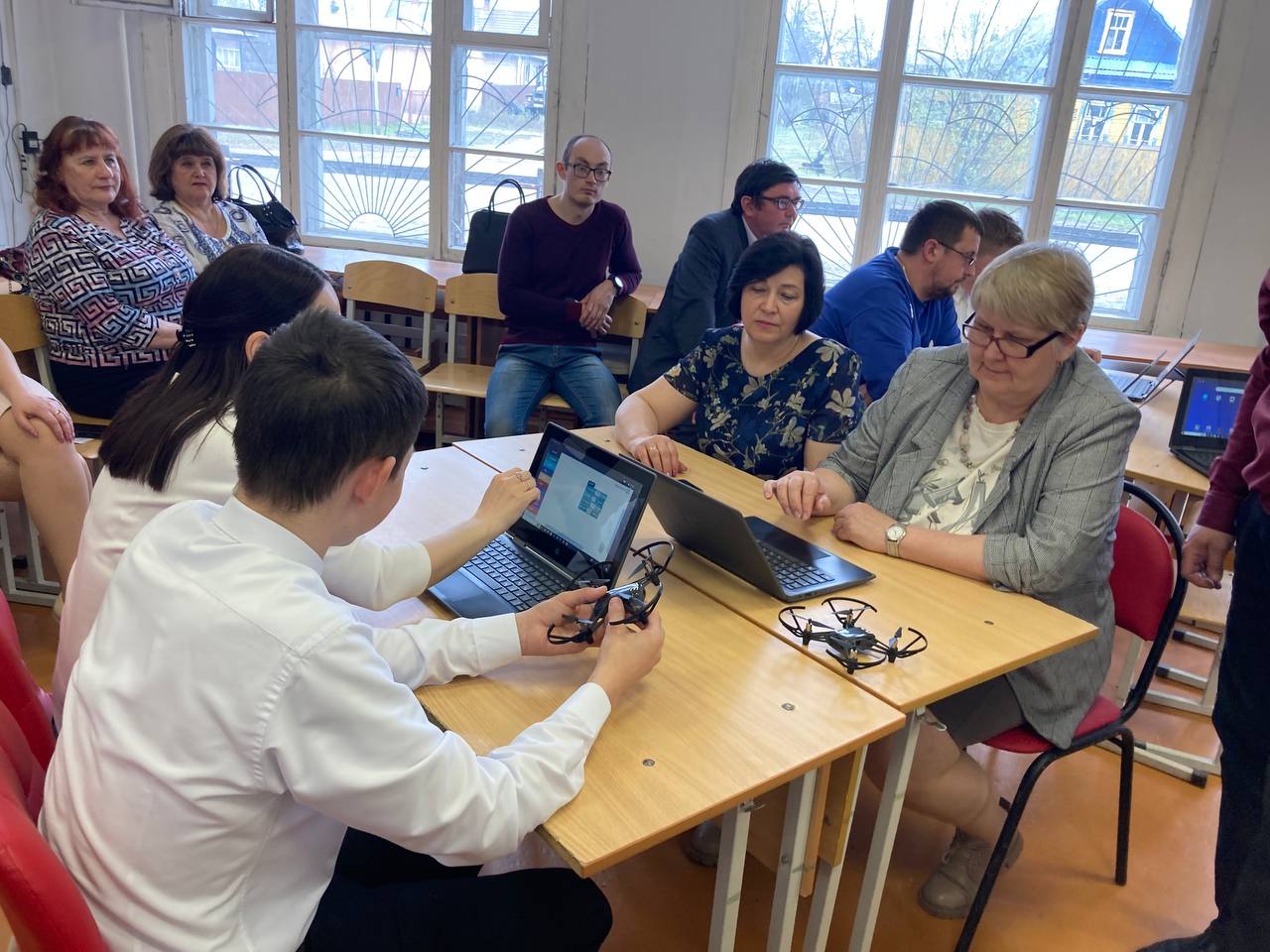 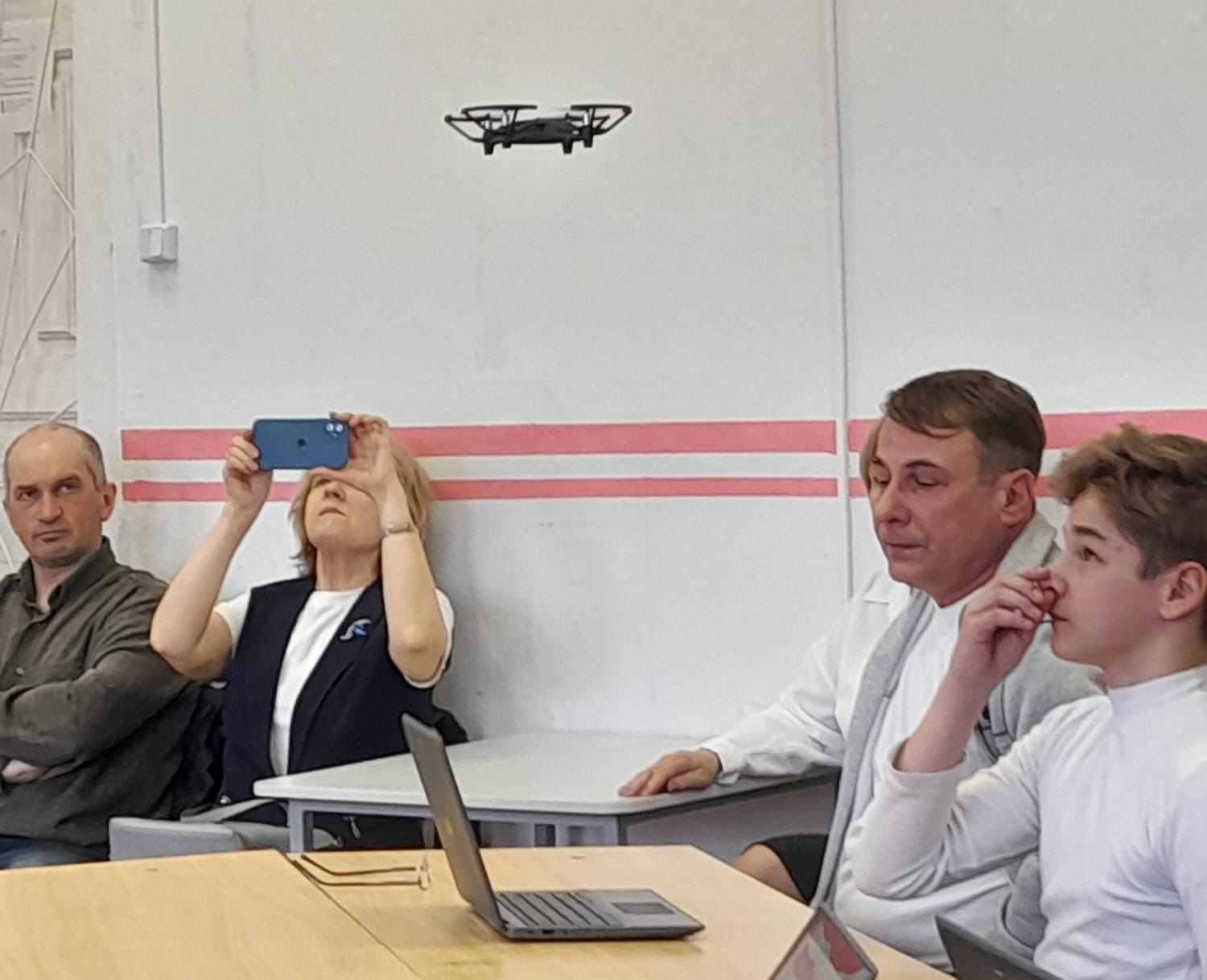 Классный час  «Зажги свою звезду»
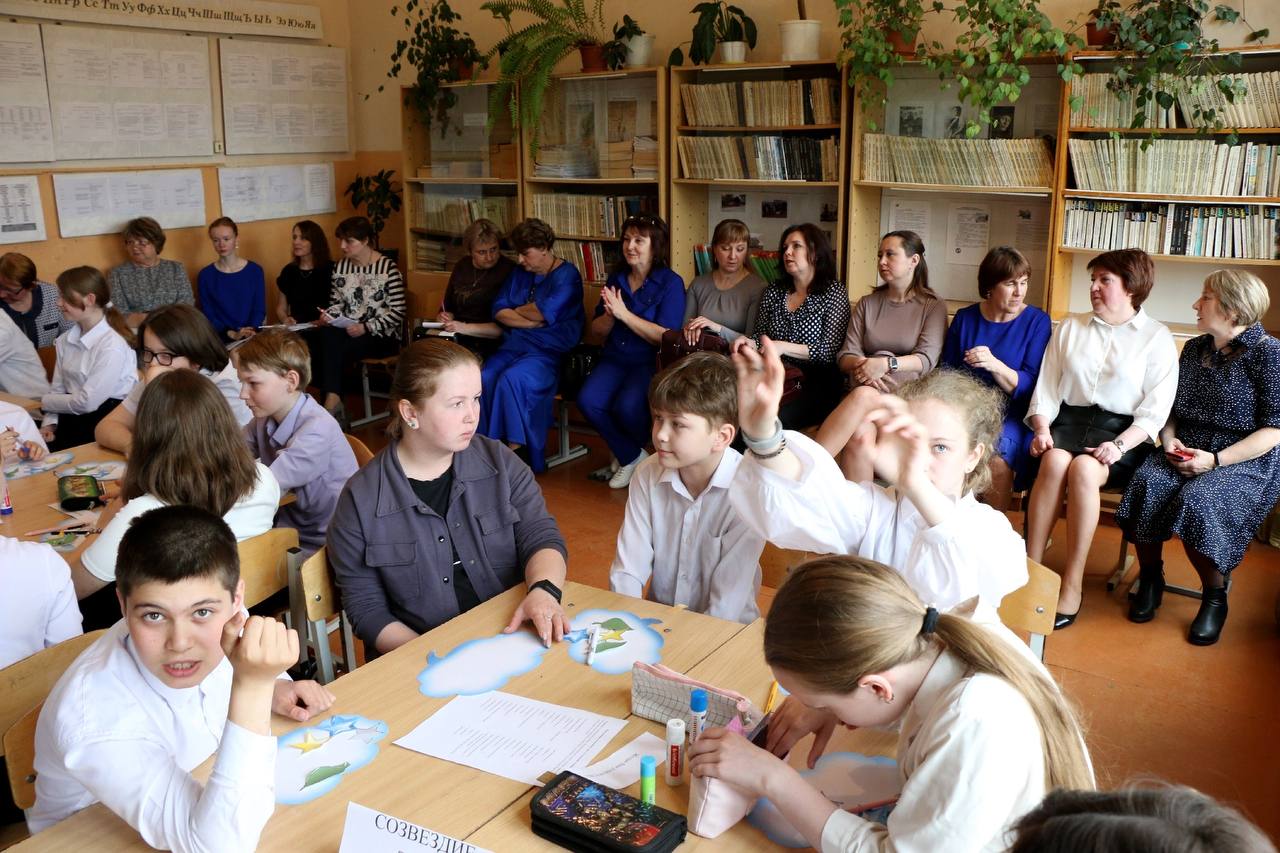 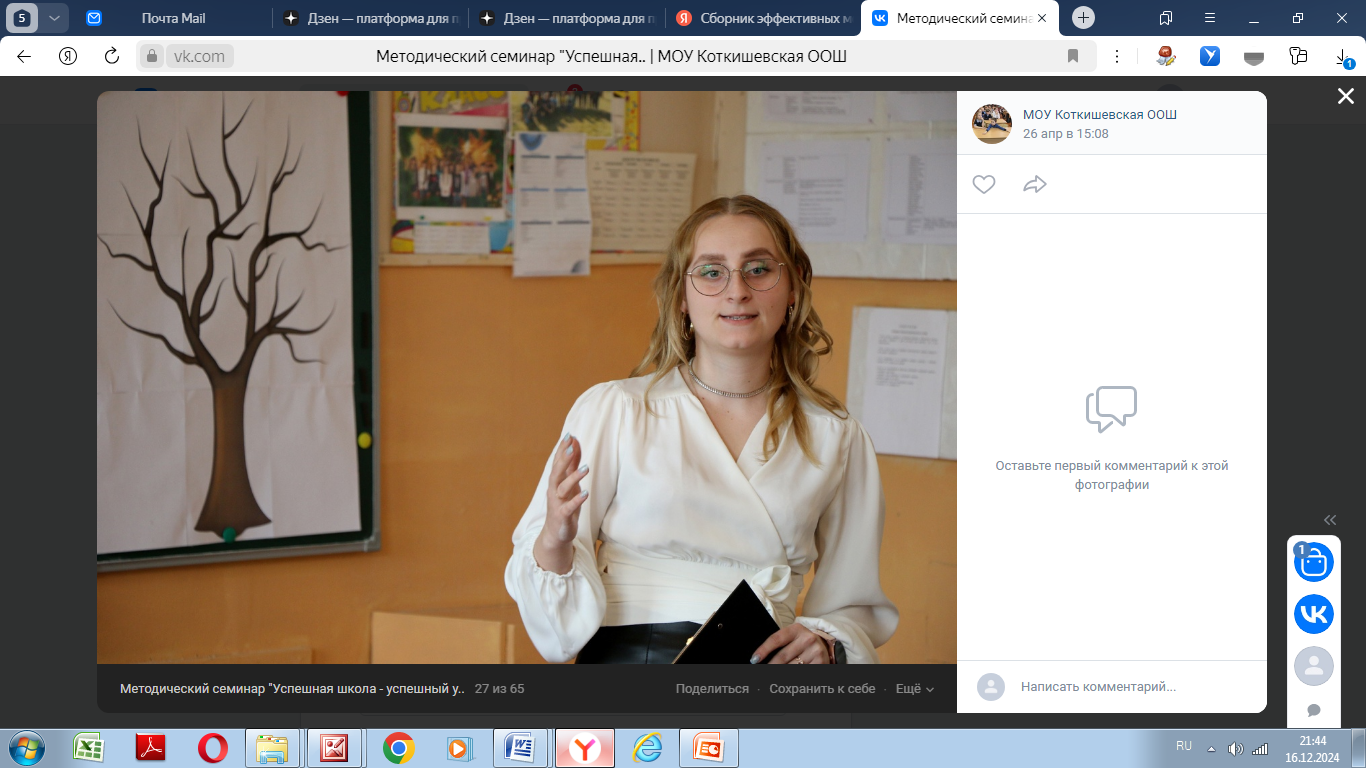 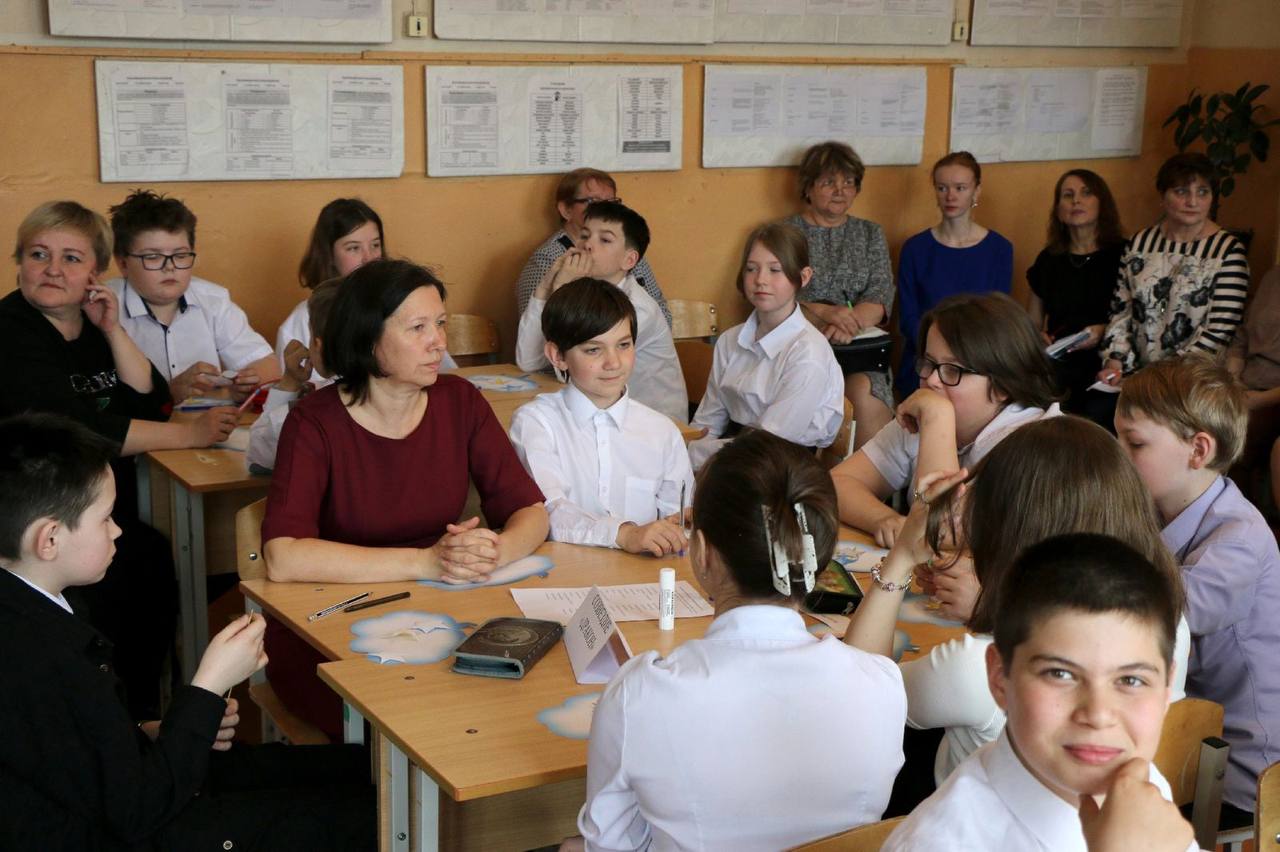 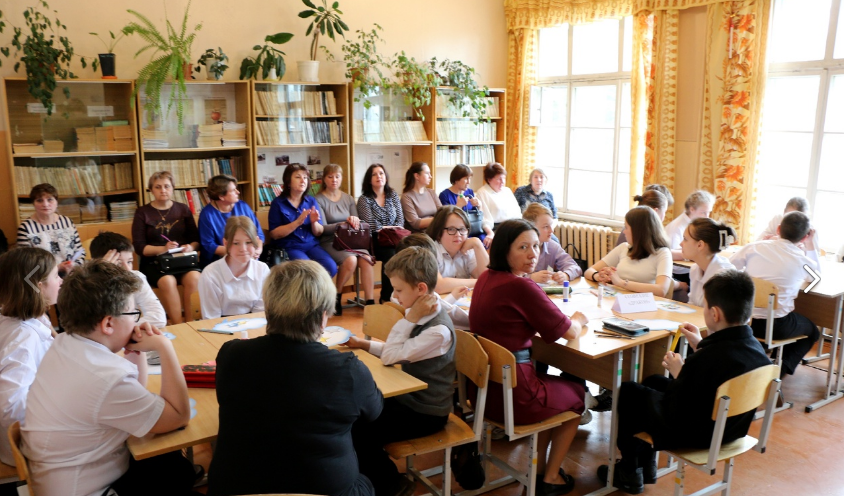 Обмен опытом среди школ Нейского округа
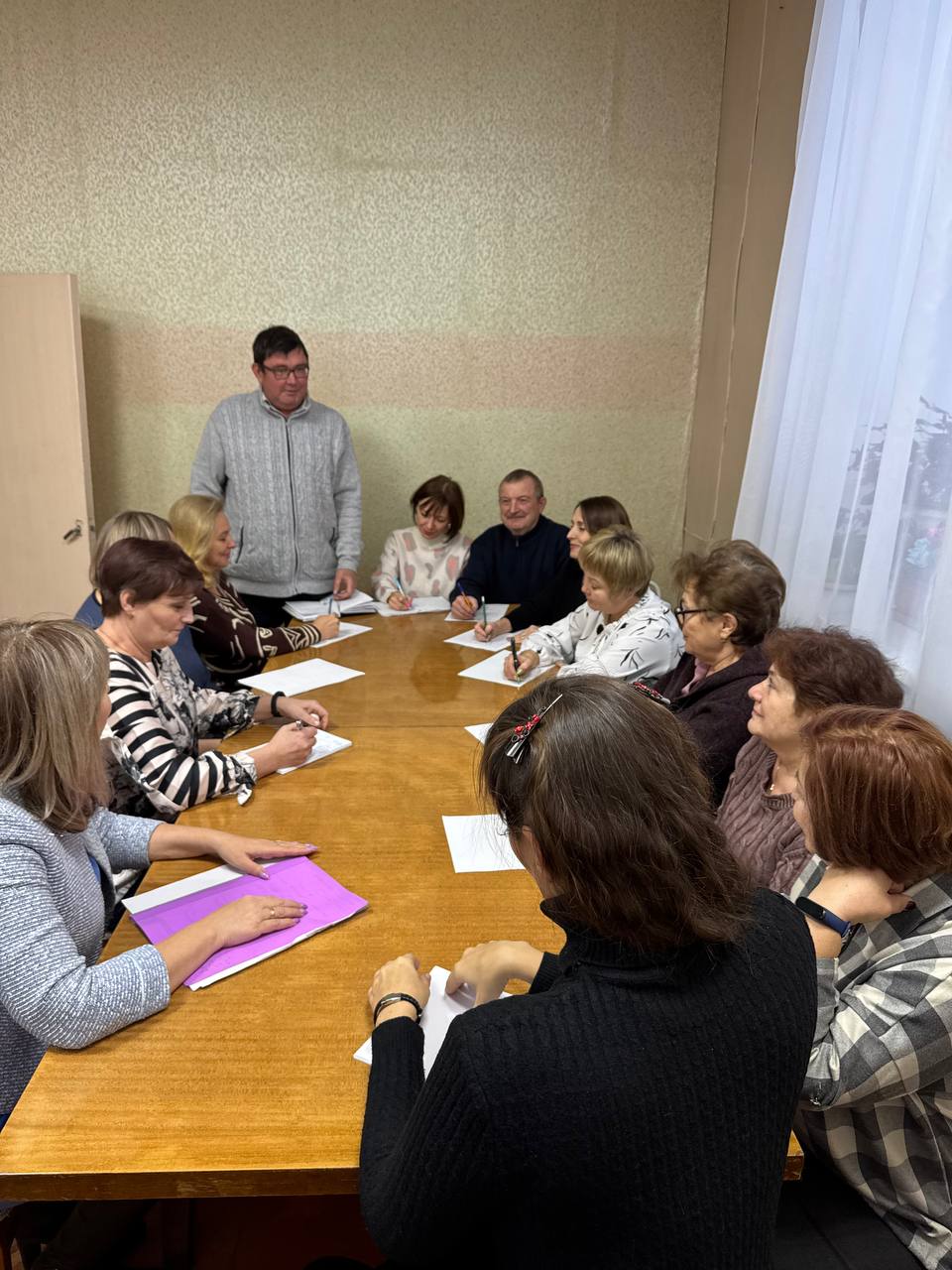 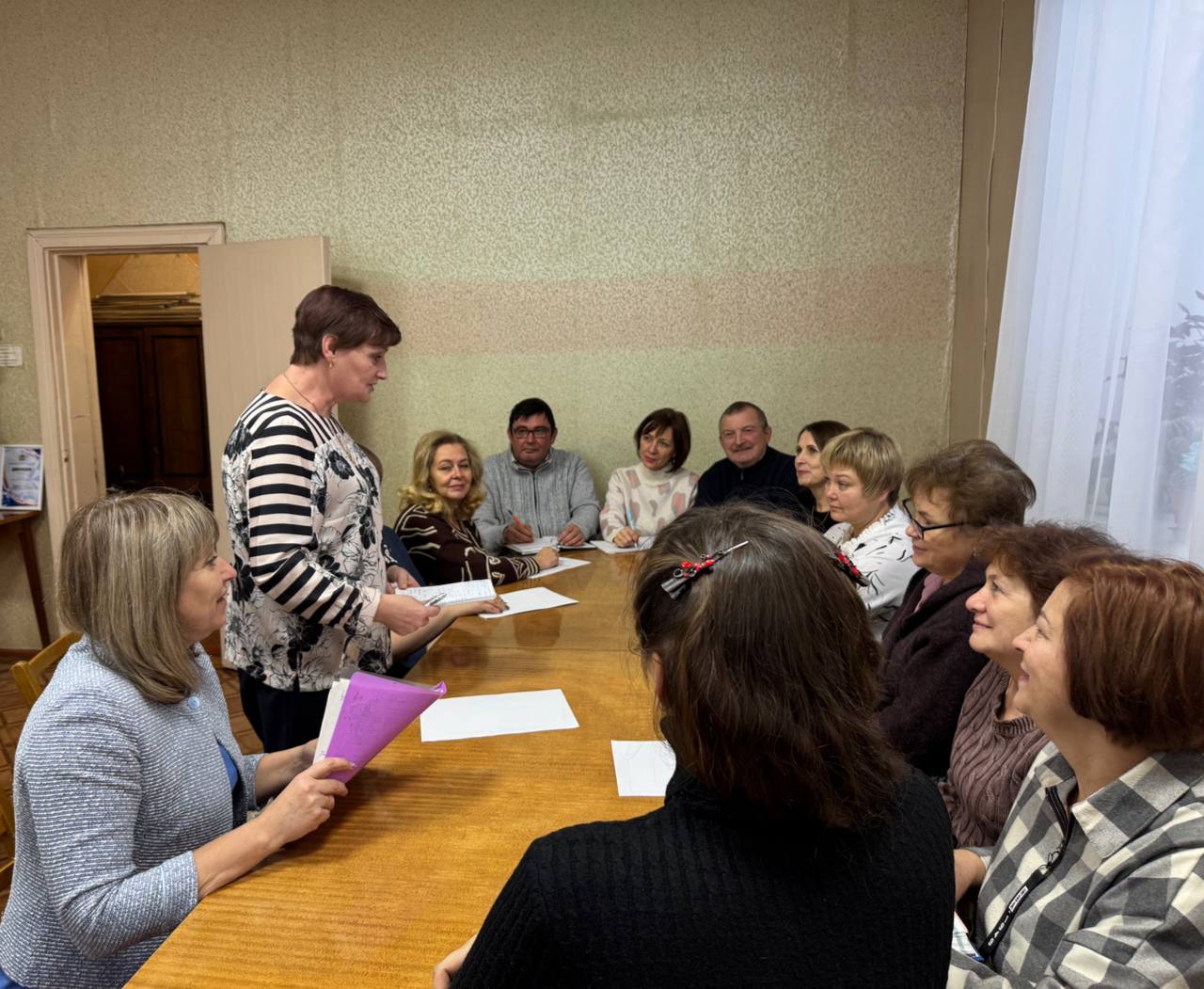 Круглый стол
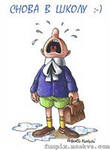 СПАсибо за внимание
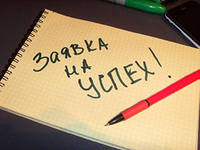 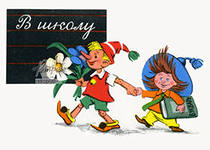 Все  будет  хорошо!